Zechariah 2:10-11
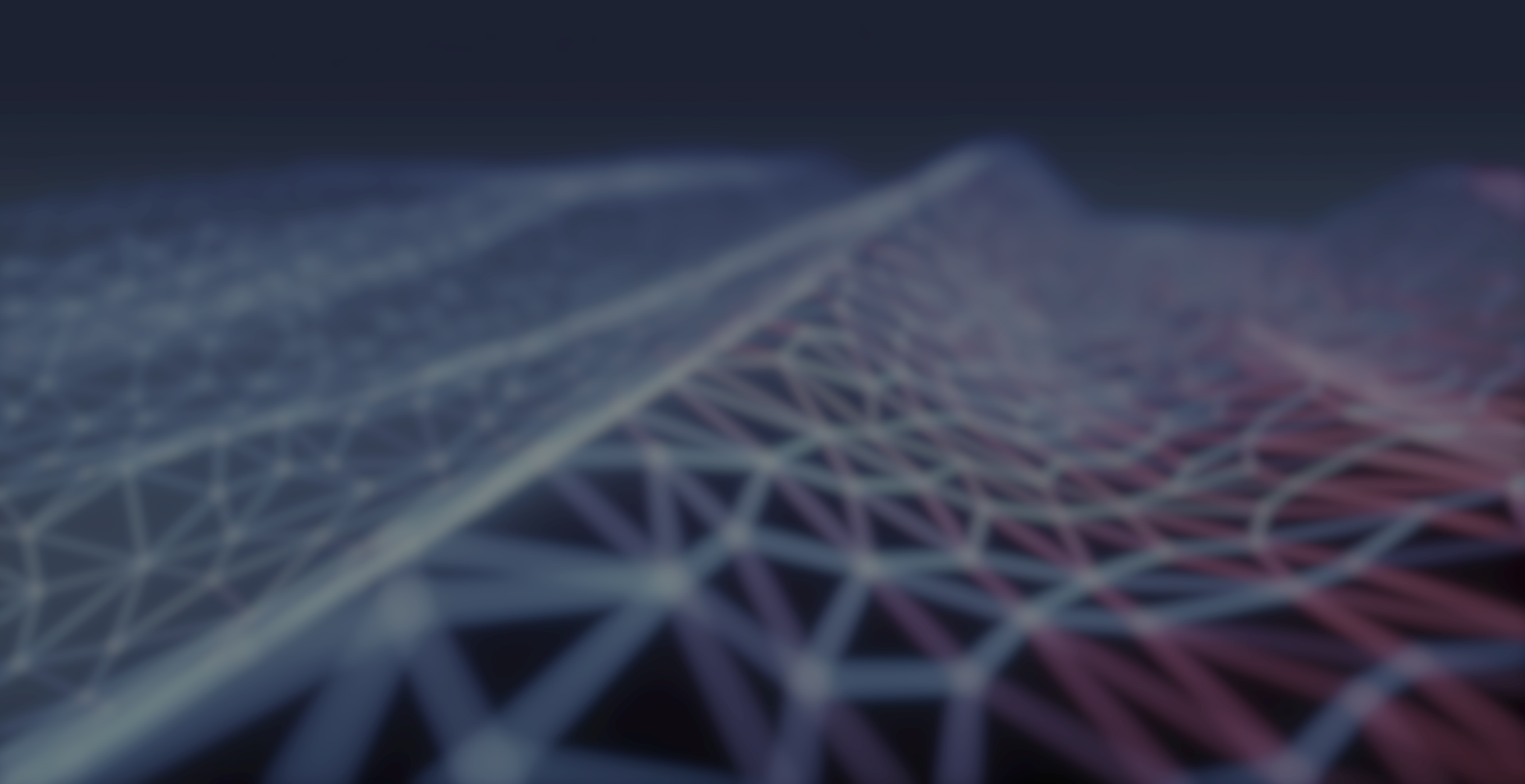 “Sing and rejoice, O daughter of Zion! For behold, I am coming and I will dwell in your midst,” says the LORD. “Many nations shall be joined to the LORD in that day, and they shall become My people. And I will dwell in your midst. Then you will know that the LORD of hosts has sent Me to you” (NKJV),
The Gospel in Zechariah
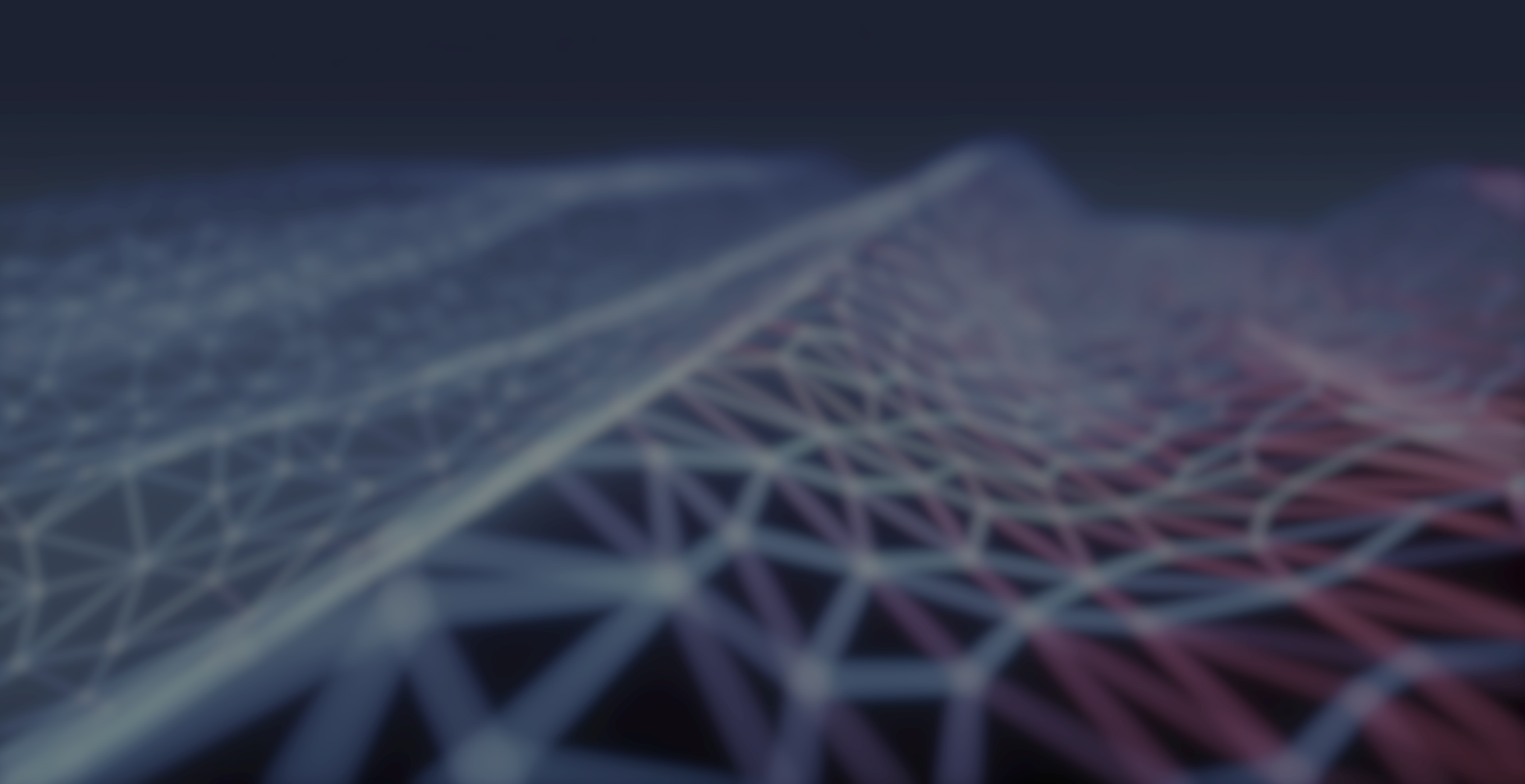 Three Dates in the Book
“Second year of Darius” (Zech. 1:1; 1:7)
“fourth year of king Darius” (Zech. 7:1)
Darius Hystaspes (522-486 BC), fourth Persian king.
Returning Jews allowed to resume rebuilding of temple (Ezra 4:24)
The Gospel in Zechariah
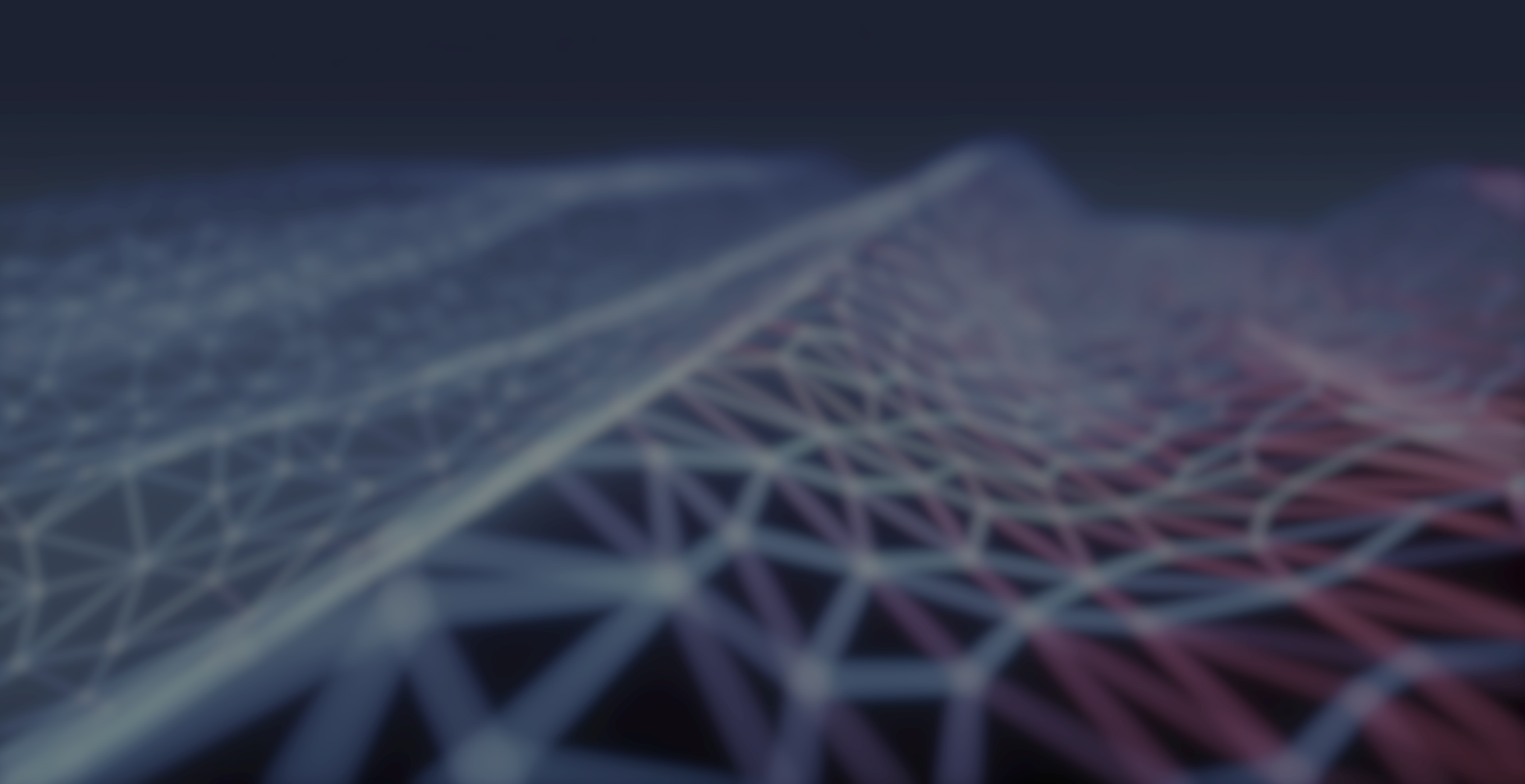 Encouragement • Promise • Warning
“The Lord has been very angry with your fathers” (1:2)
“‘I am returning to Jerusalem with mercy; My house shall be built in it,’ says the LORD of hosts” (1:16b)
The Gospel in Zechariah
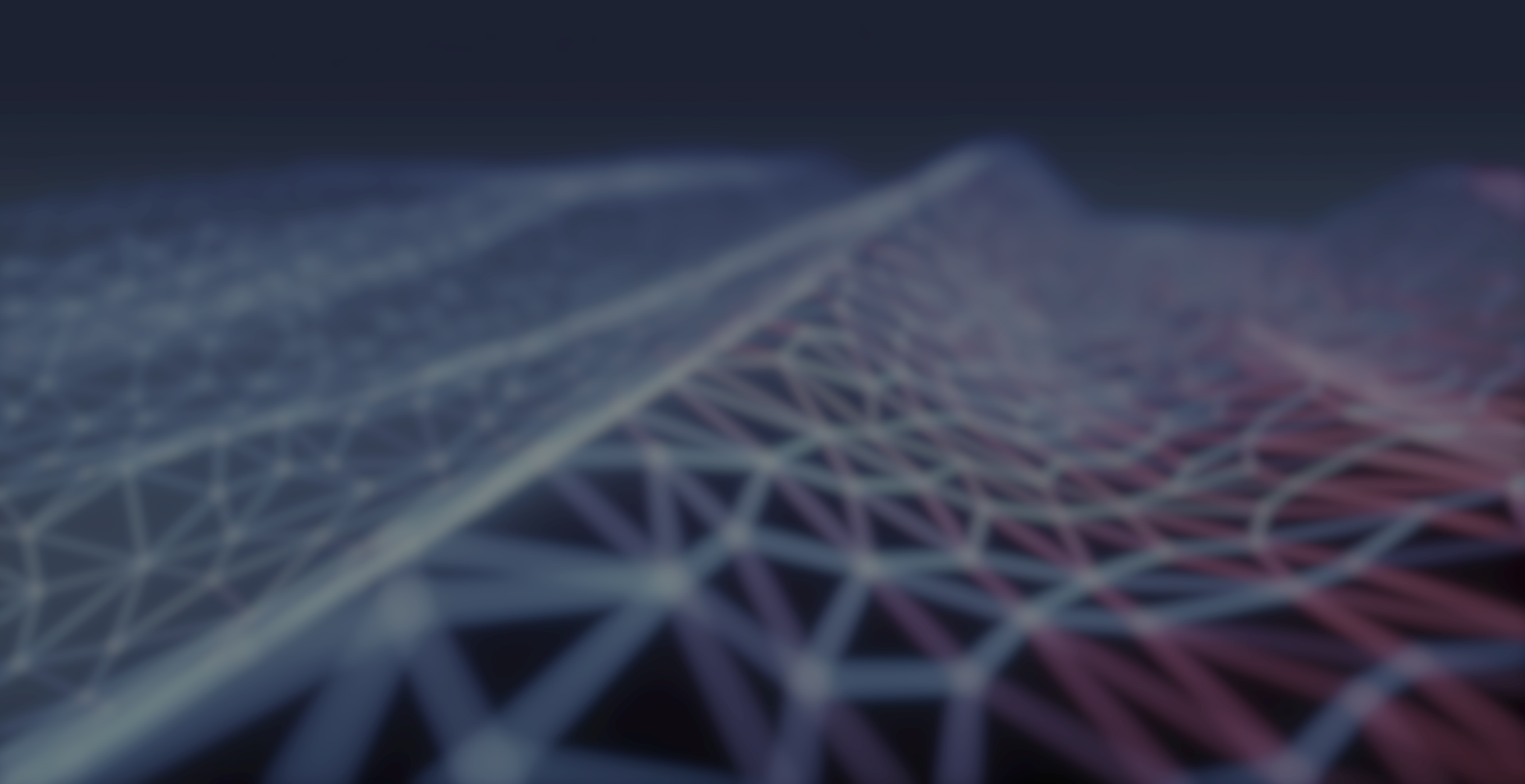 Encouragement • Promise • Warning
“Up, Zion! Escape, you who dwell with the daughter of Babylon” (2:7)
“I will shake My hand against them, and they shall become spoil for their servants” (2:9b)
The Gospel in Zechariah
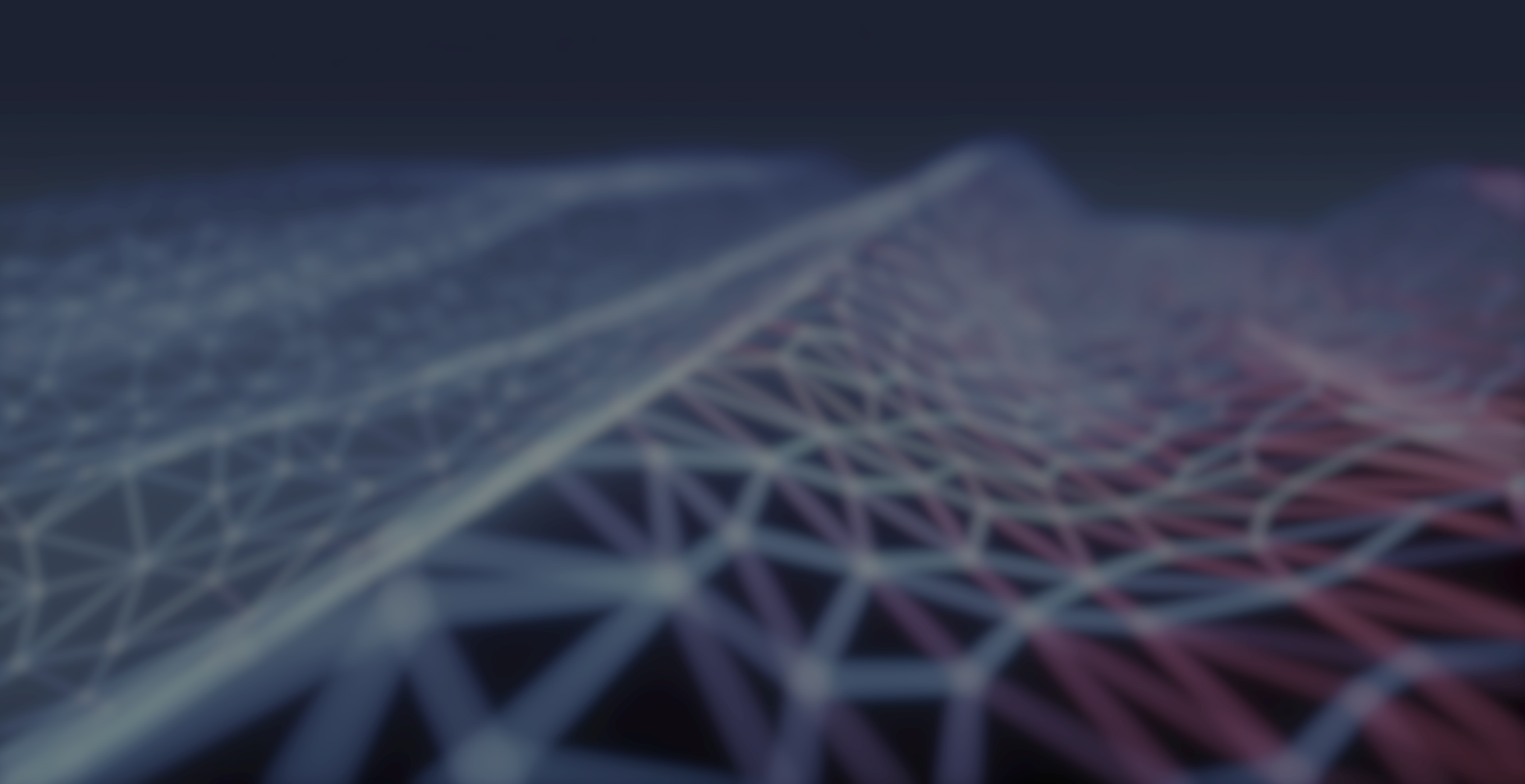 PROMISE
Zechariah 2:10-11
Blessings of a renewed relationship
Picture of the Future
“Many nations” shall be God’s people
“Joined to the LORD”
The Gospel in Zechariah
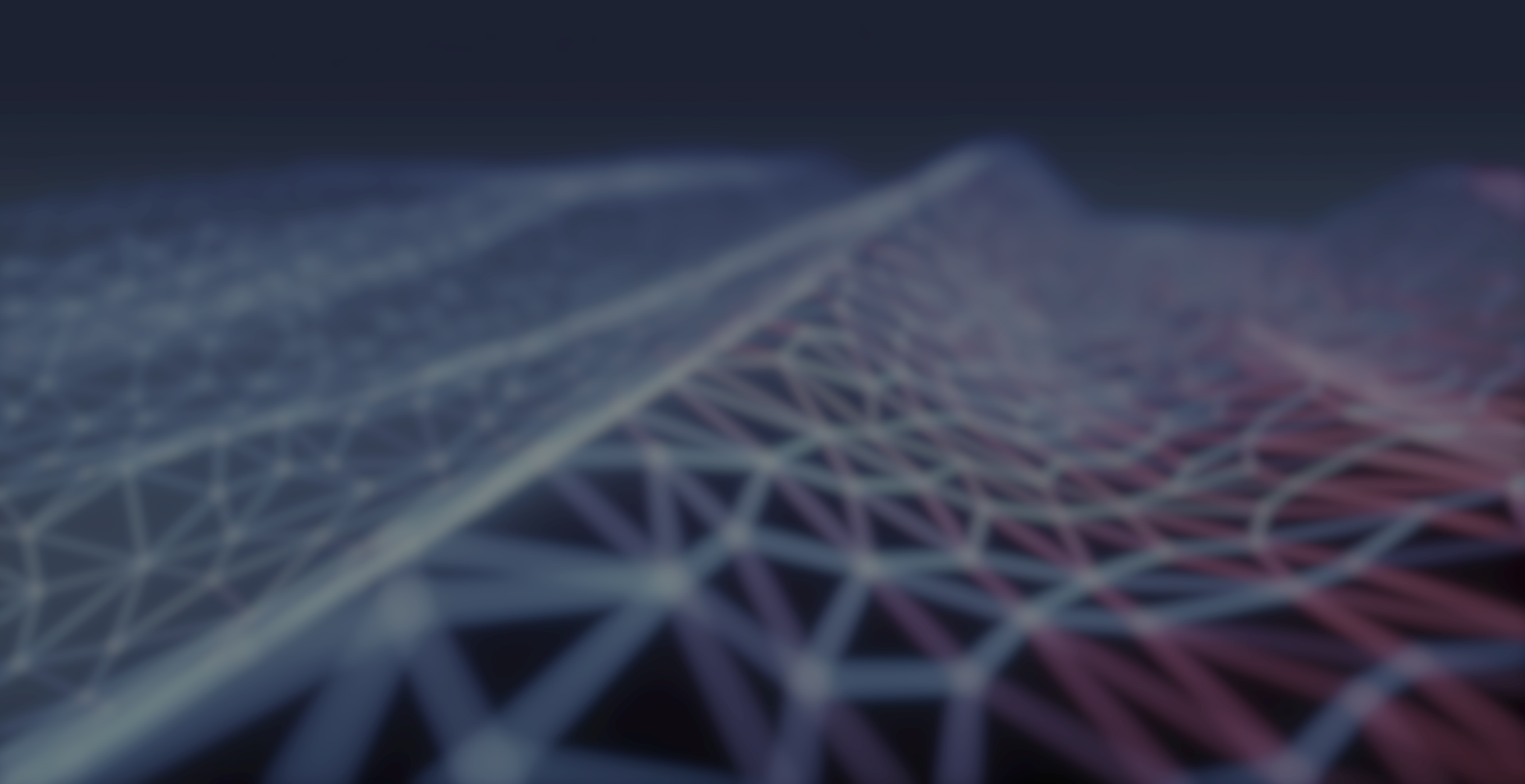 PROMISE
As temple worship is restored
“My servant the BRANCH” (3:8) 
Who “shall build the temple of the LORD” (6:13a)
“Shall sit and rule on His throne; so He shall be a priest on His throne” (6:13b)
The Gospel in Zechariah
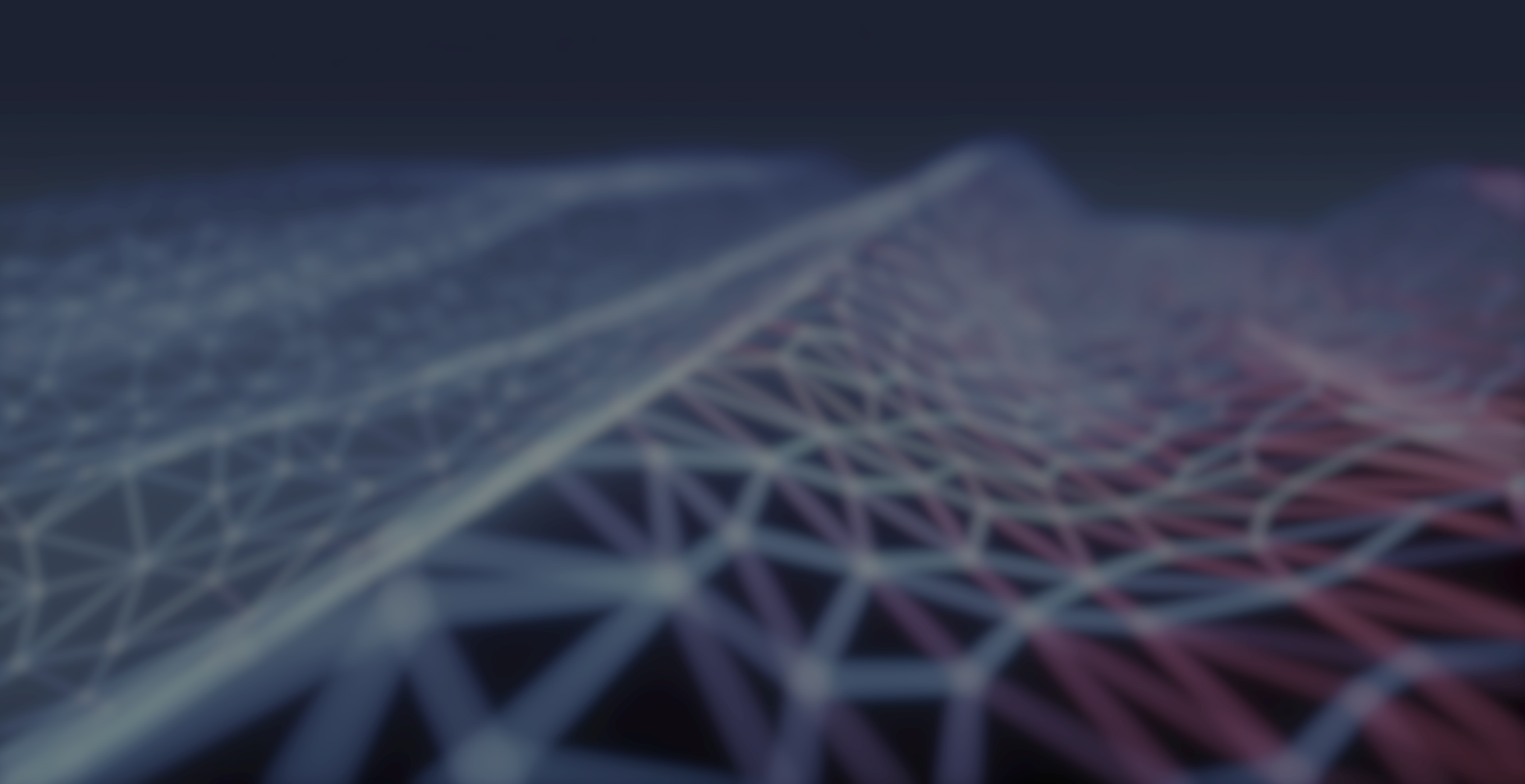 PROMISE
Under Mosaic Law priests – Levi Davidic throne – Judah
This temple would involve “even those from afar” who “shall come and build the temple of the LORD” (6:15a)
The Gospel in Zechariah
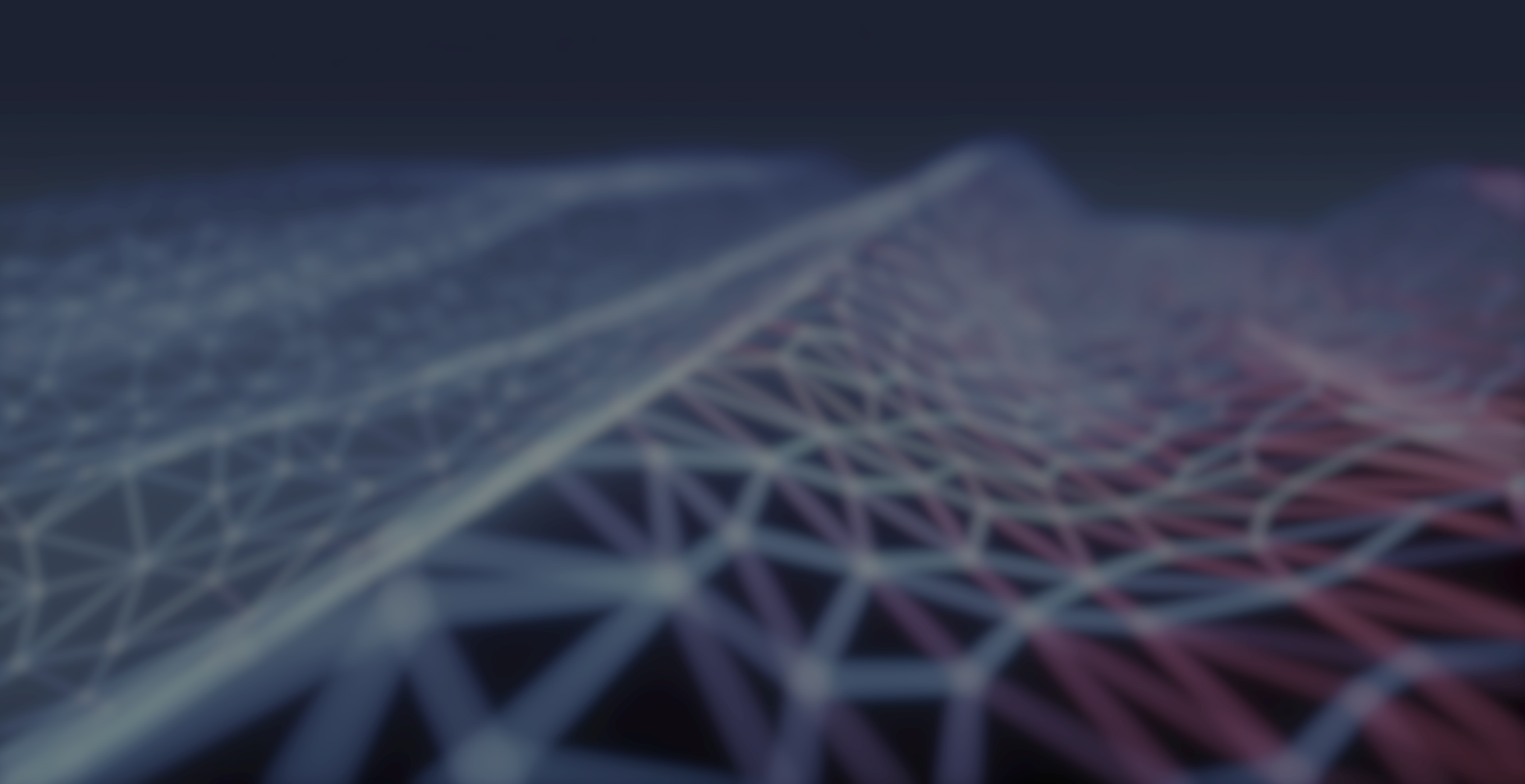 WARNING
“Should you not have obeyed the words which the LORD proclaimed through the former prophets when Jerusalem and the cities around it were inhabited and prosperous” (7:7a)
The Gospel in Zechariah
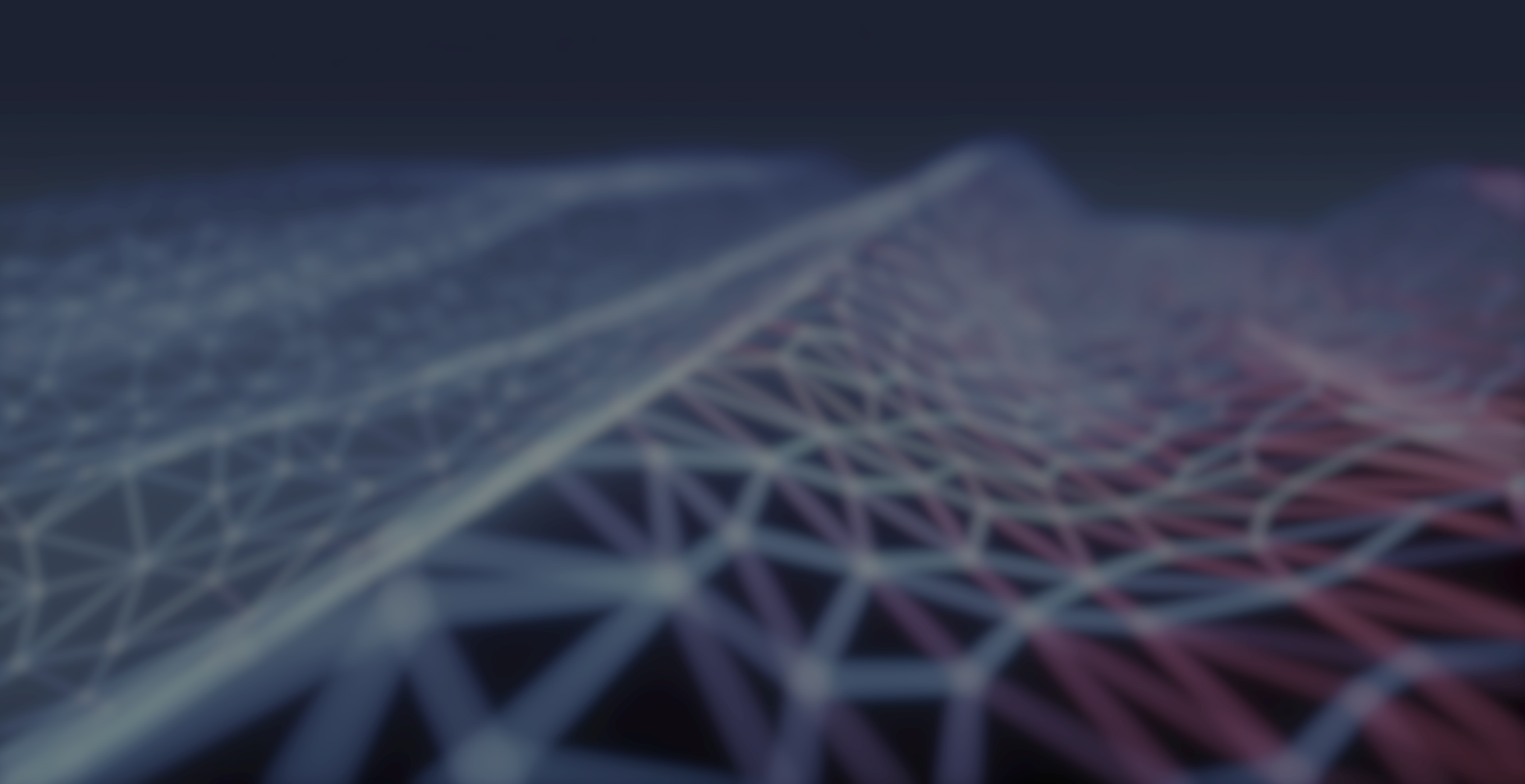 WARNING
Because of past sins the Lord had, “scattered them with a whirlwind among all the nations which they had not known” and “the land became desolate after them” (7:14a)
The Gospel in Zechariah
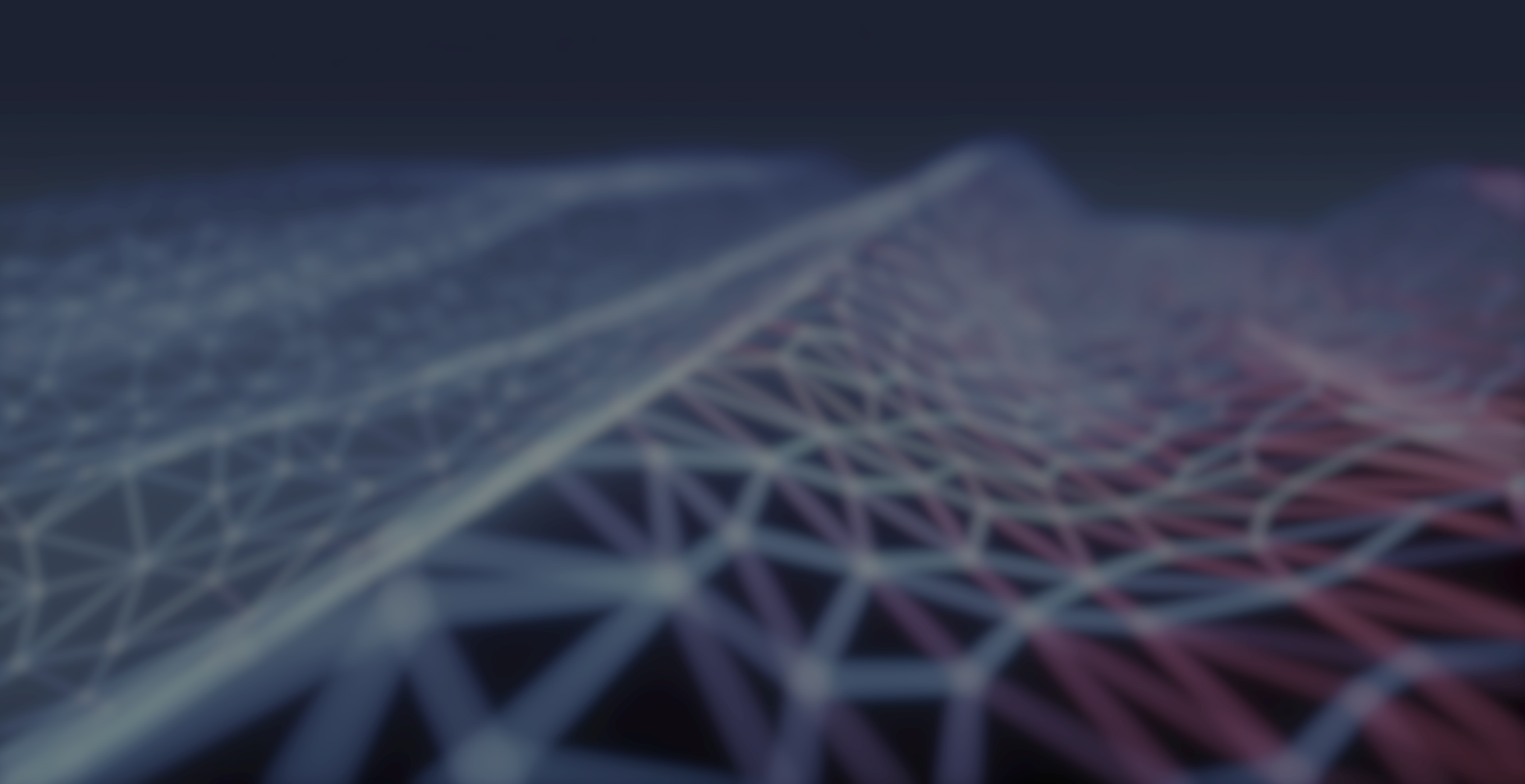 ENCOURAGEMENT
“I am zealous for Zion with great zeal” (8:2b)
“Let your hands be strong, you who have been hearing in these days” (8:9b; cf. 10:12)
The Gospel in Zechariah
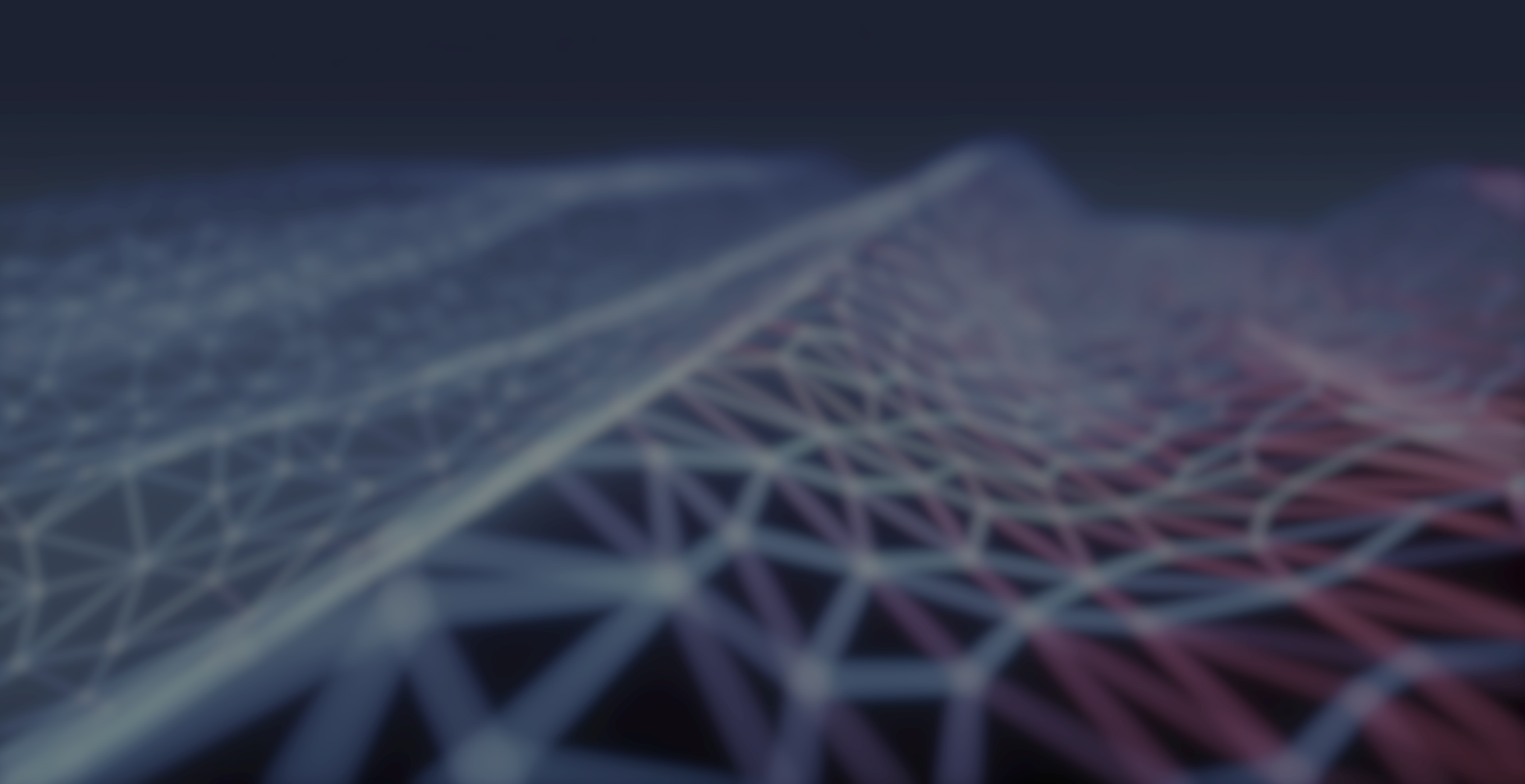 ENCOURAGEMENT
“‘Now I will not treat the remnant of this people as in the former days,’ says the LORD of hosts” (8:11)
The Gospel in Zechariah
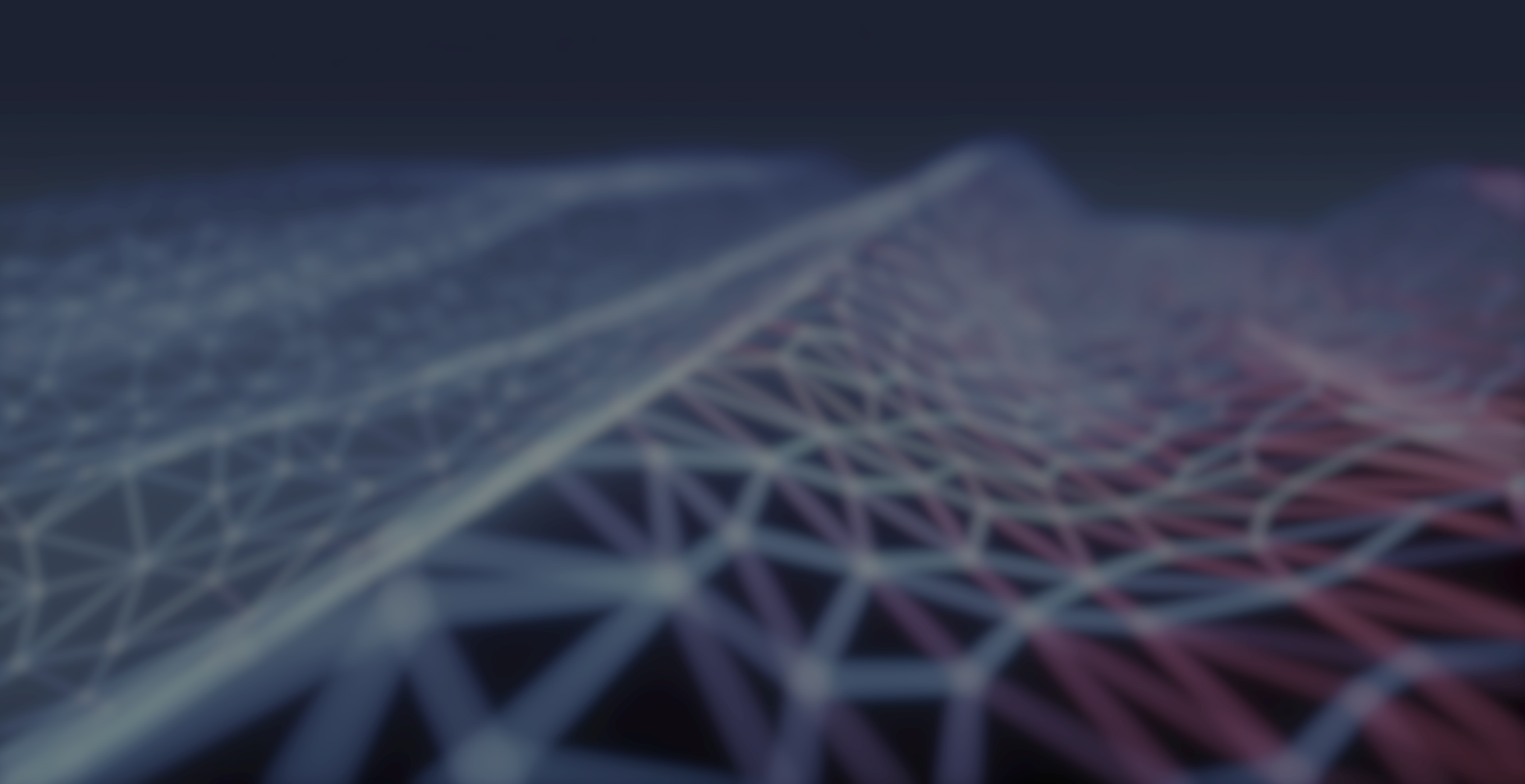 PROMISE
“Thus says the LORD: ‘I will return to Zion, and dwell in the midst of Jerusalem. Jerusalem shall be called the City of Truth, the Mountain of the LORD of hosts, the Holy Mountain’” (8:3; cf. 10:6)
The Gospel in Zechariah
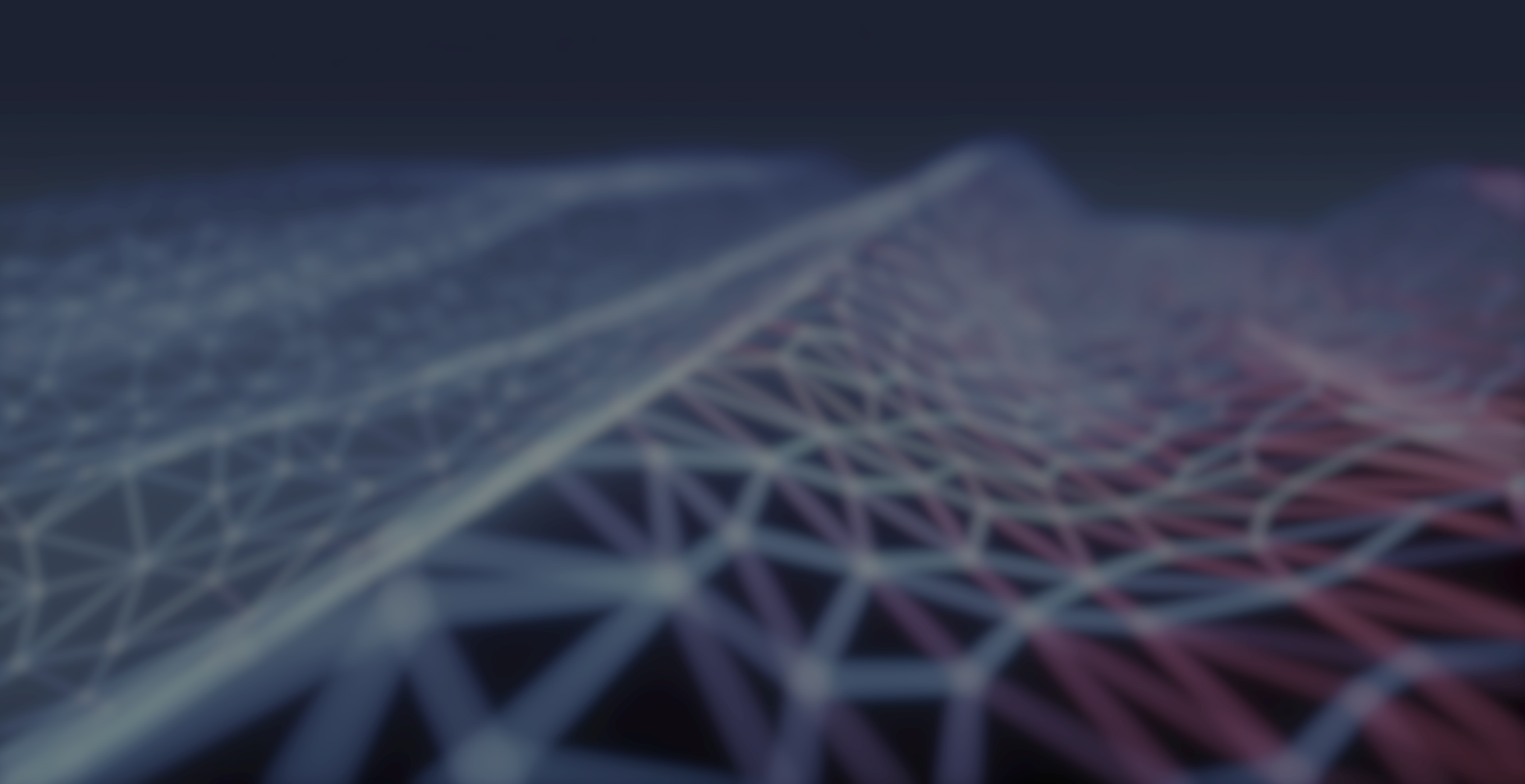 PROMISE
“They shall be My people And I will be their God, In truth and righteousness” (8:8b; 10:9-10)
The Gospel in Zechariah
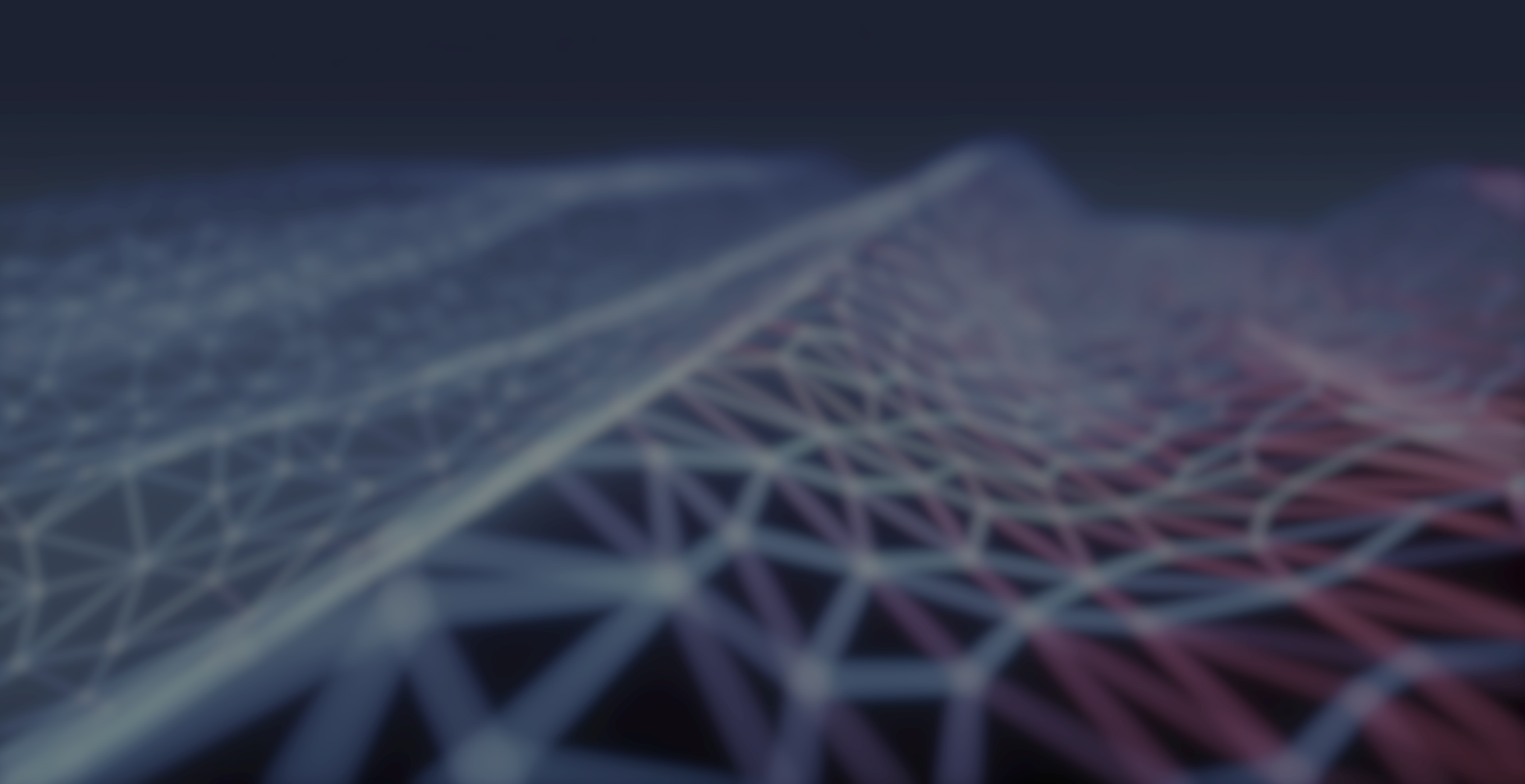 WARNING
“Let none of you think evil in your heart against your neighbor; and do not love a false oath. For all these are things that I hate,’ Says the LORD” (8:17; cf. 10:3)
The Gospel in Zechariah
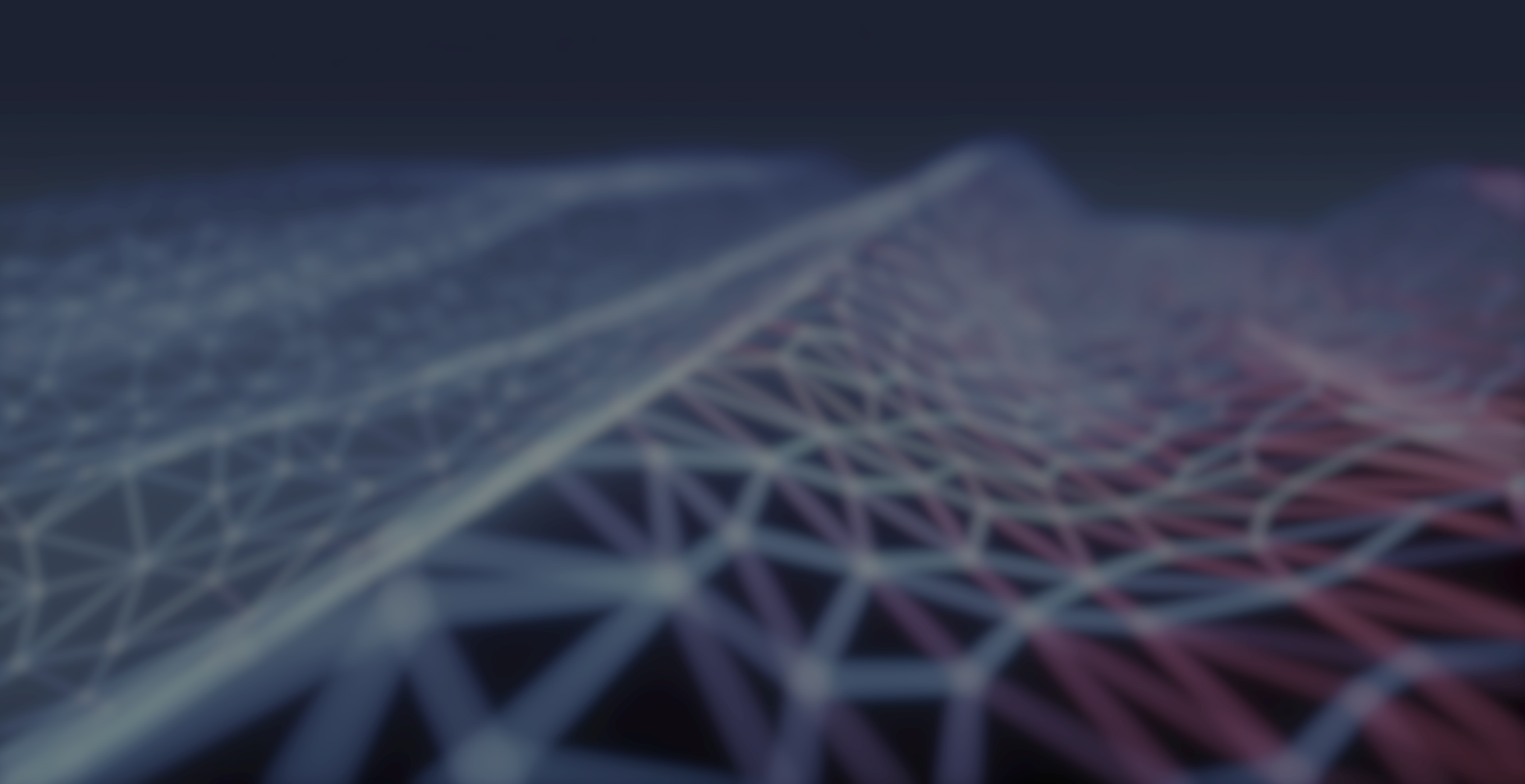 WARNING
Even warning pagan nations of His judgment (9:1-8; cf. 11:1-3)
The Gospel in Zechariah
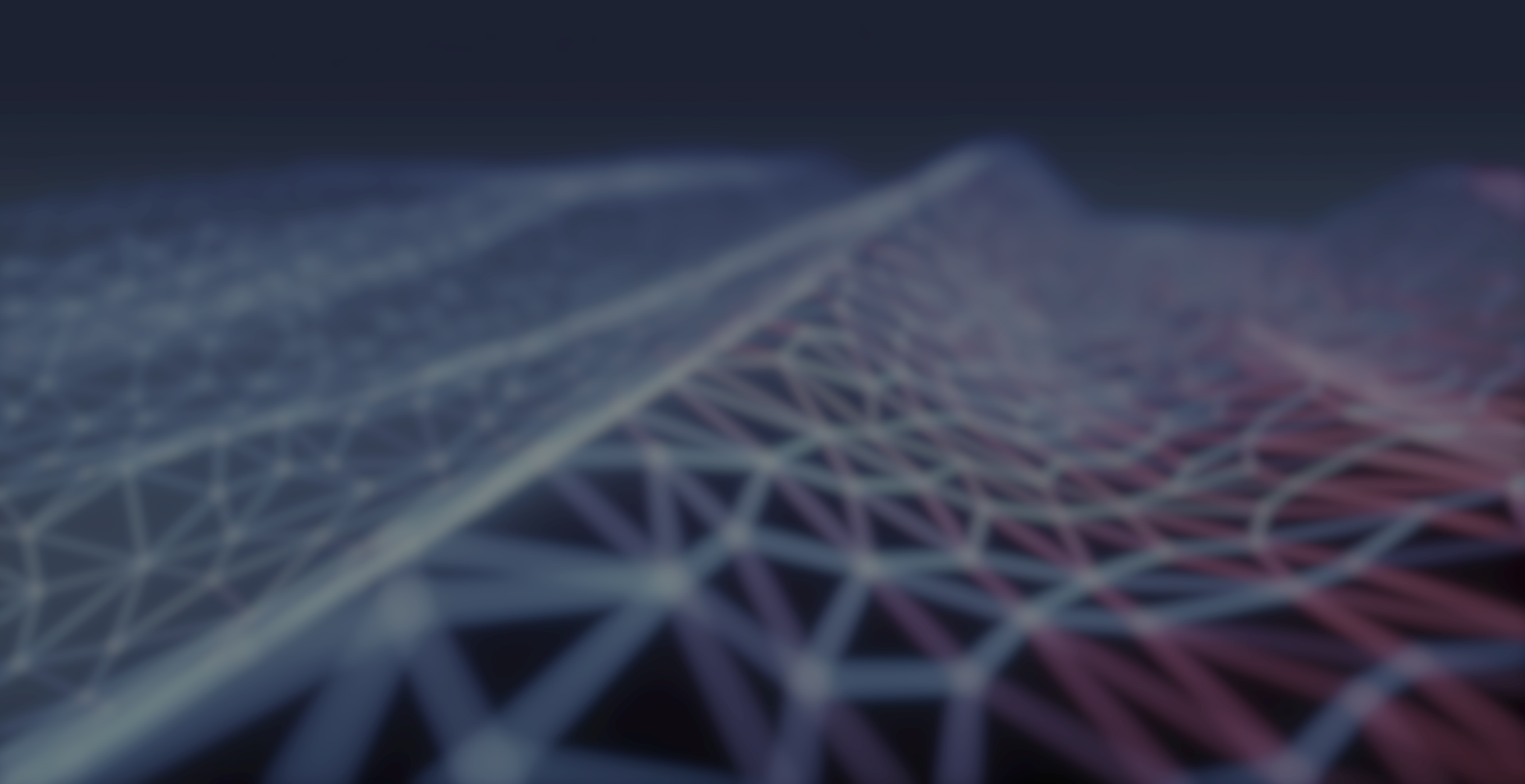 New Kind of Nation and Temple
“Yes, many peoples and strong nations Shall come to seek the LORD of hosts in Jerusalem, and to pray before the LORD.” Thus says the LORD of hosts: “In those days ten men from . . .”
The Gospel in Zechariah
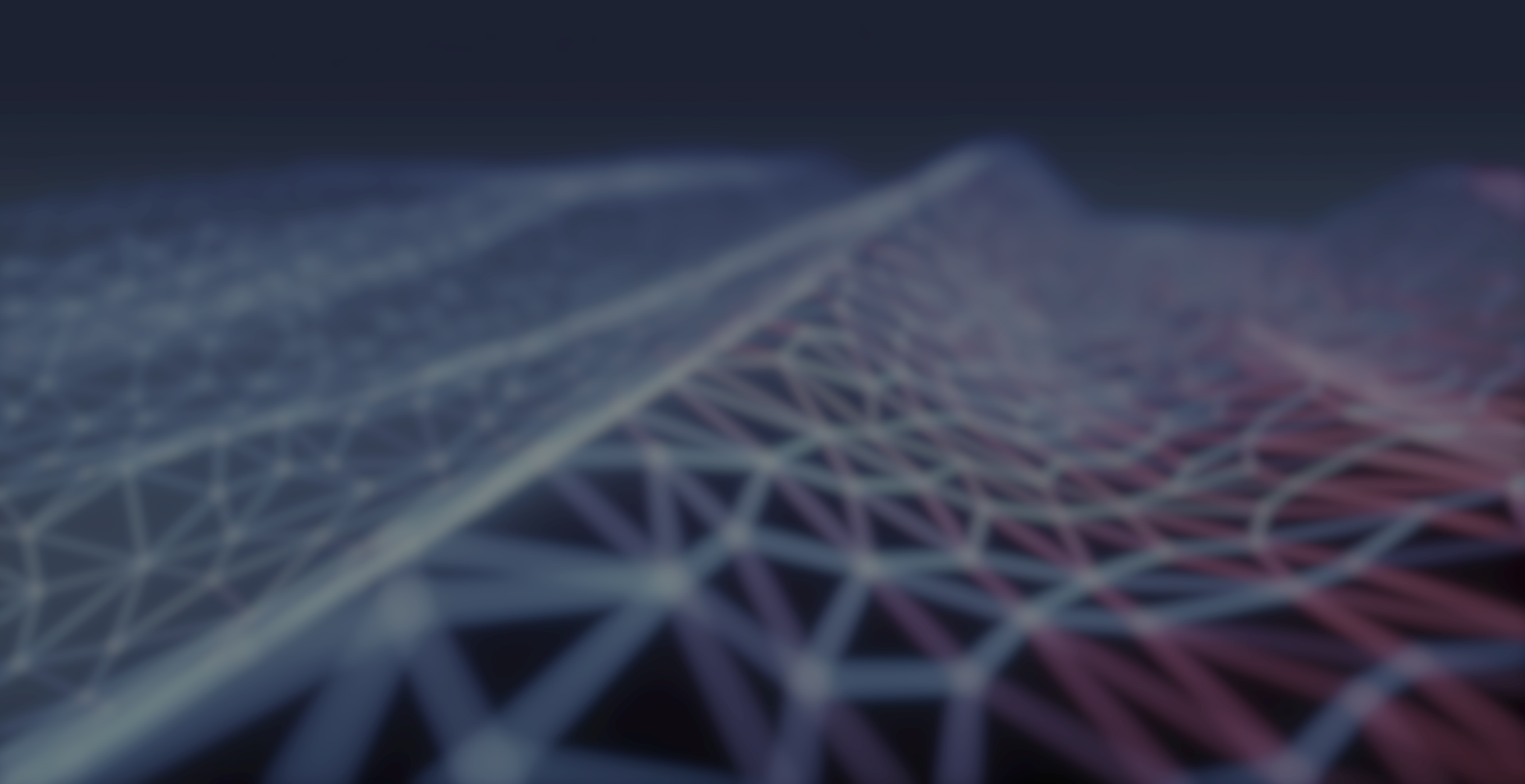 New Kind of Nation and Temple
“. . . every language of the nations shall grasp the sleeve of a Jewish man, saying, ‘Let us go with you, for we have heard that God is with you’” (Zech. 8:22-23)
The Gospel in Zechariah
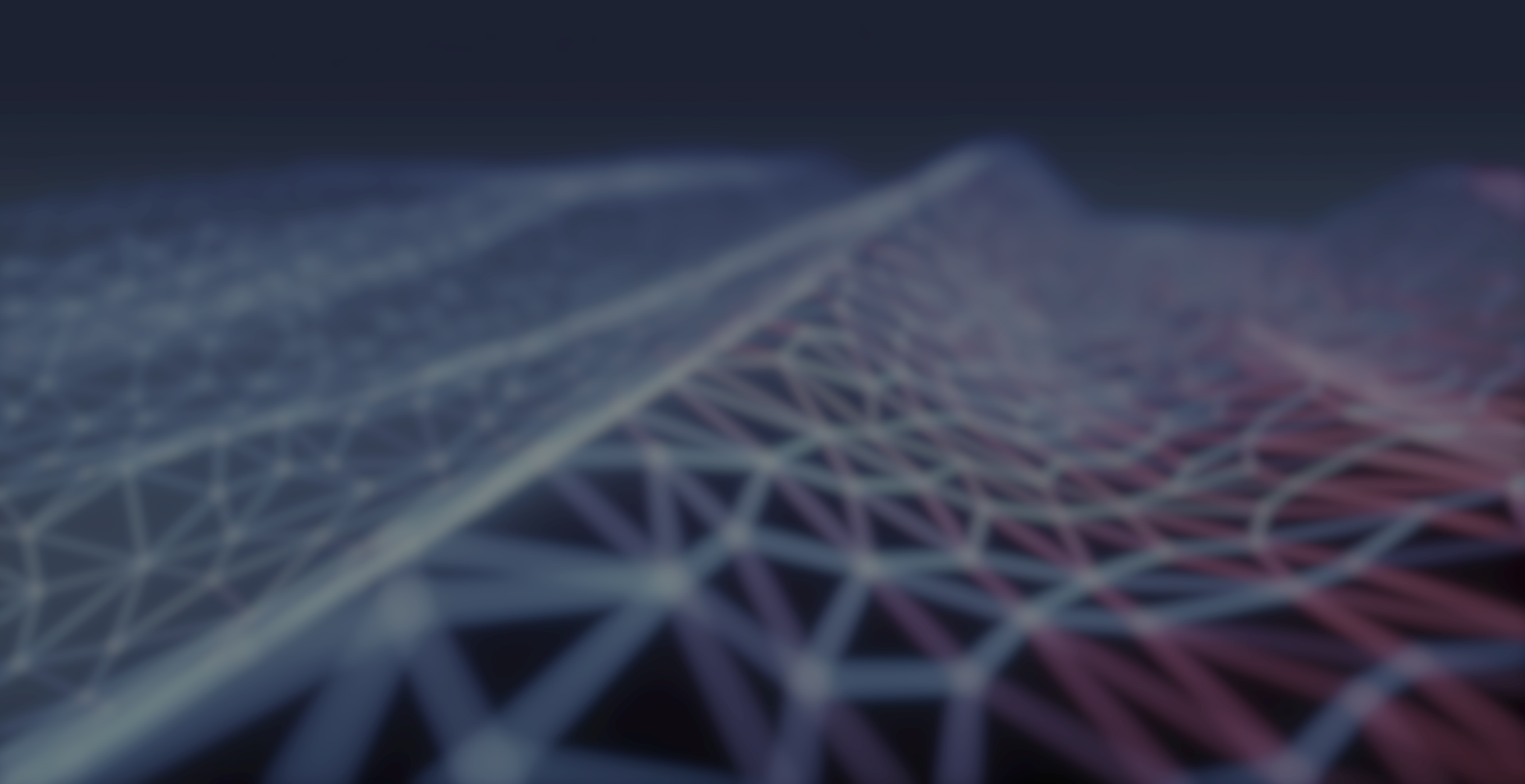 Messianic Promises
“Rejoice greatly, O daughter of Zion! Shout, O daughter of Jerusalem! Behold, your King is coming to you; He is just and having salvation, lowly and riding on a donkey, a colt, the foal of a donkey” (9:9)
Matthew 21:1-10
The Gospel in Zechariah
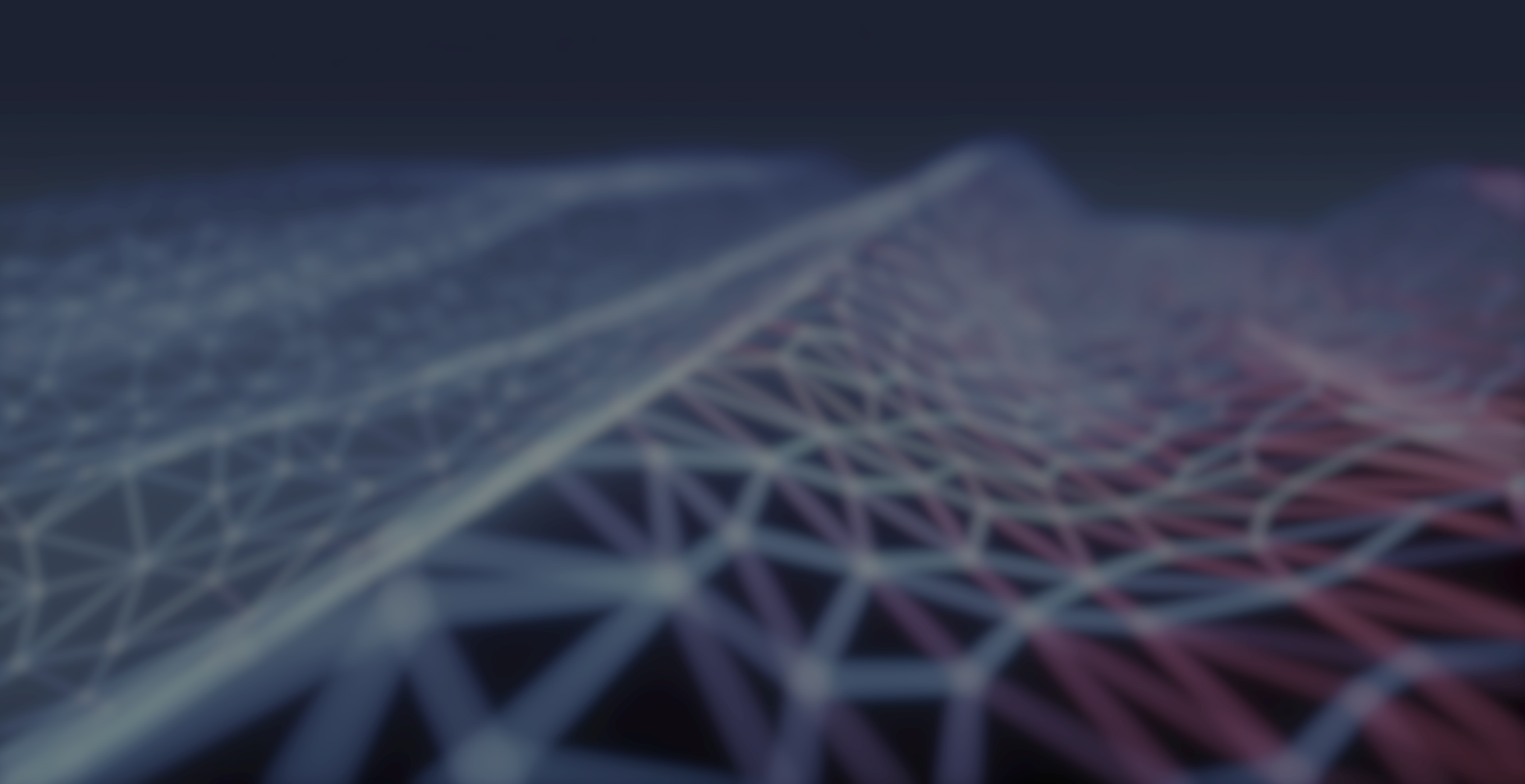 Messianic Promises
Messiah would reign from “sea to sea” 
“to the ends of the earth” (9:10)
Matthew 28:18
Revelation 1:5
The Gospel in Zechariah
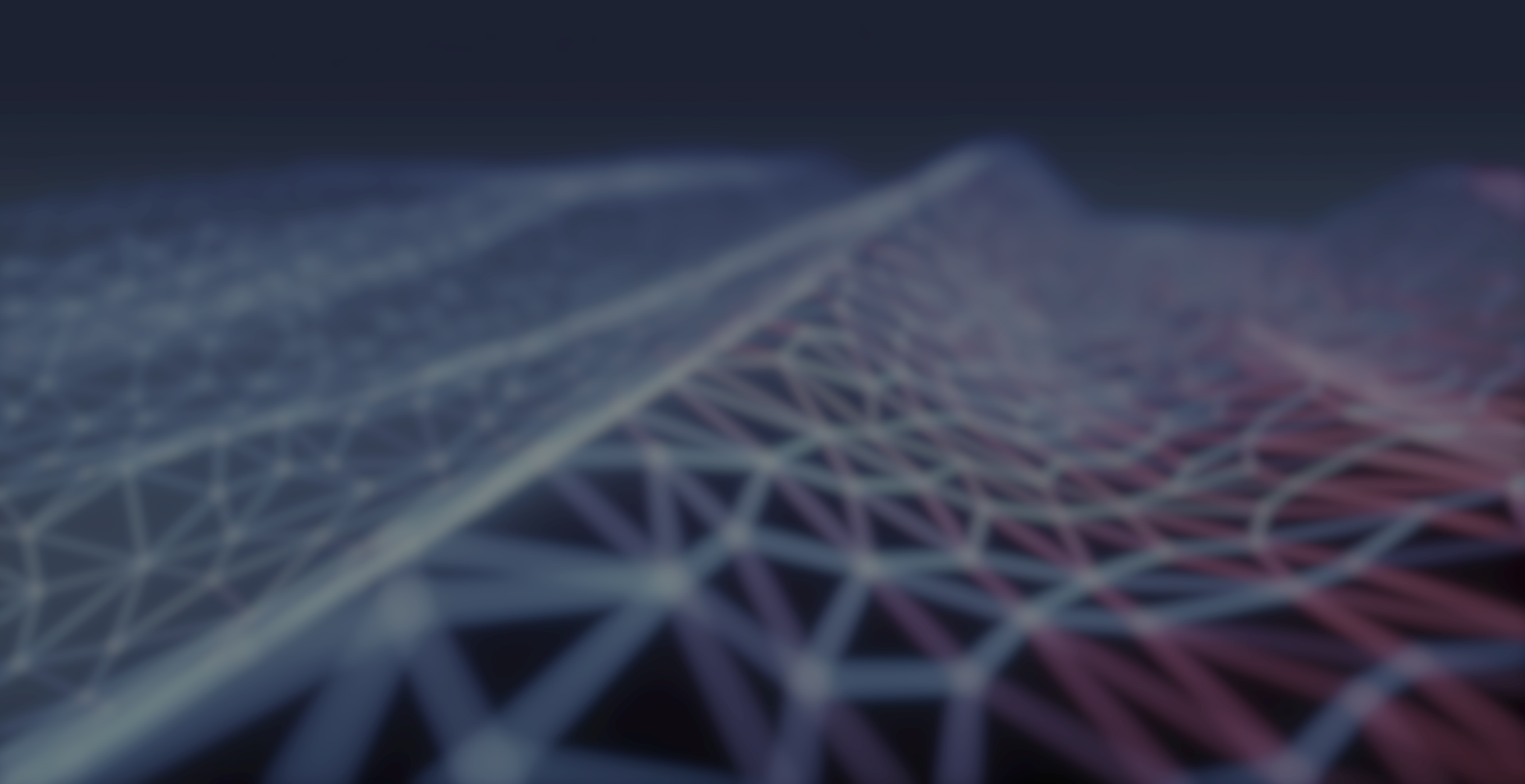 Messianic Promises
Matthew 27:9-10 – Zechariah 11:12-13 
Thirty pieces of silver – Potter’s field
“Fulfilled what was spoken by Jeremiah the prophet” (Matt. 27:9)
The Gospel in Zechariah
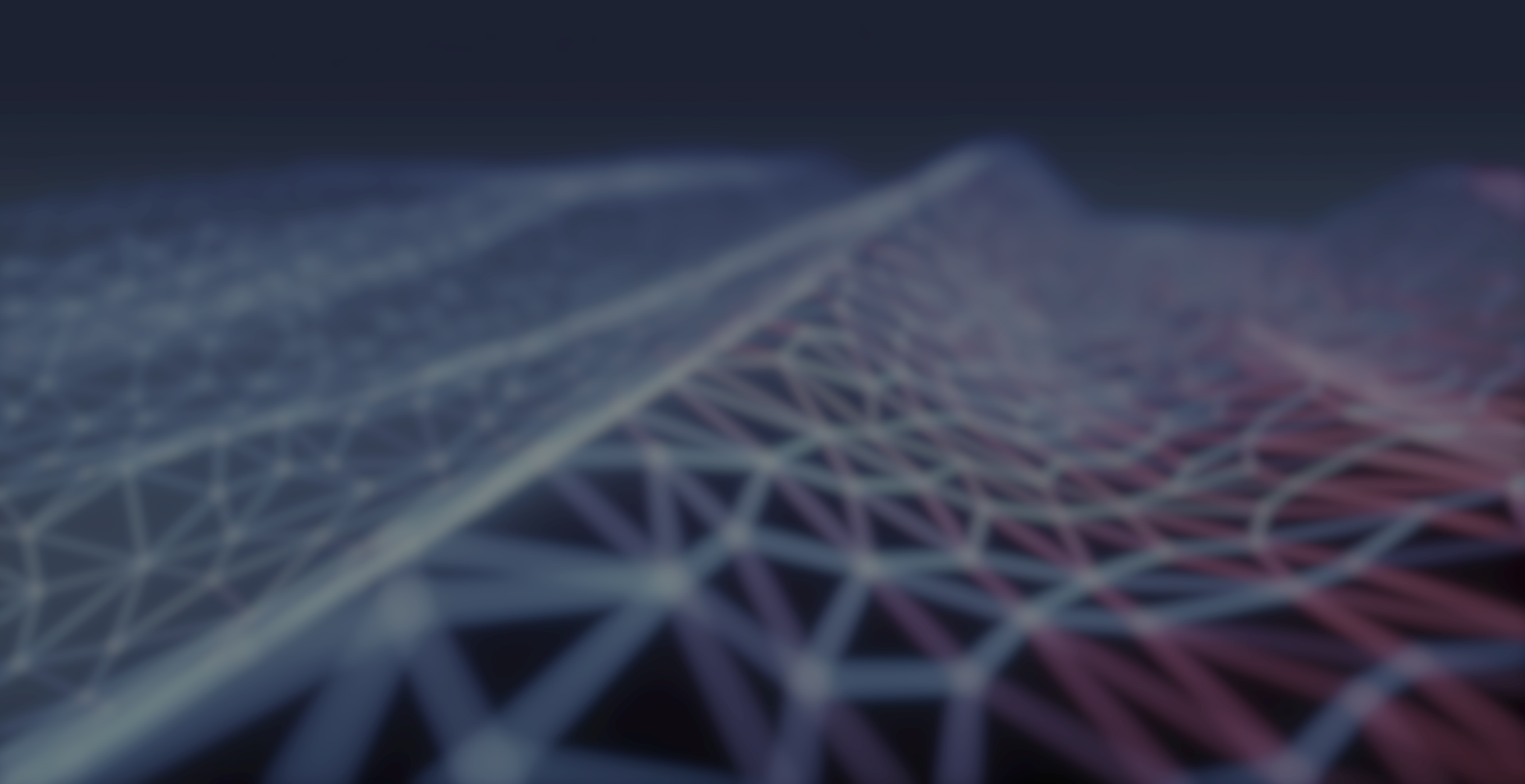 Messianic Promises
Elements in Jeremiah 19:4, 6; 32:6-9
Arrangement of scrolls “Jeremiah section”
Jeremiah before Ezekiel, Isaiah, and the Minor Prophets (Babylonian Talmud, Baba Batra 14b)
The Gospel in Zechariah
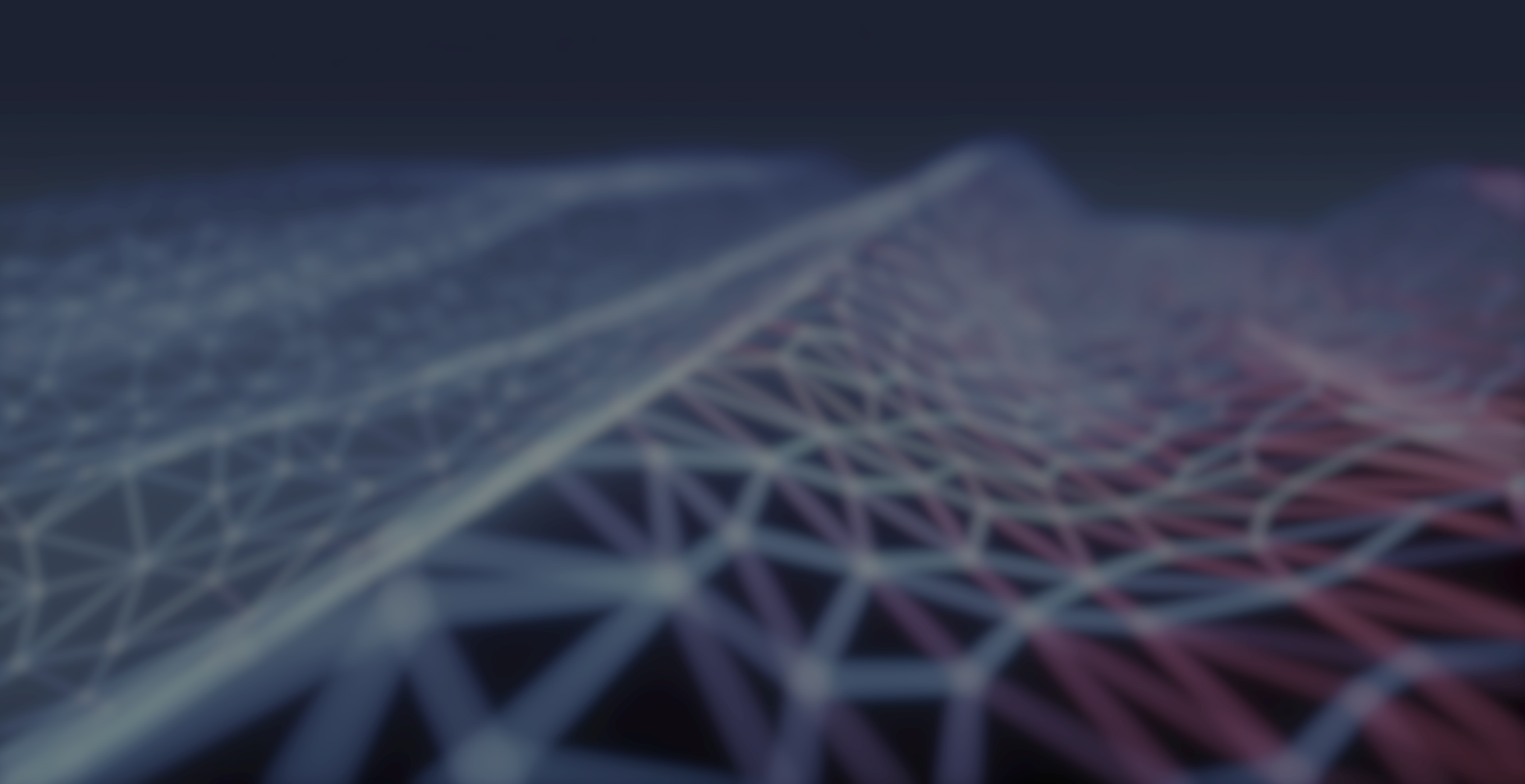 Last Chapters of Zechariah
“The burden of the word of the LORD against Israel” (12:1a)
Often punishment (cf. Isa. 21:13; Jer. 23:34; etc.)
Literally weight, “burden of the beasts of the south” (Isa. 30:6), riches of wicked
The Gospel in Zechariah
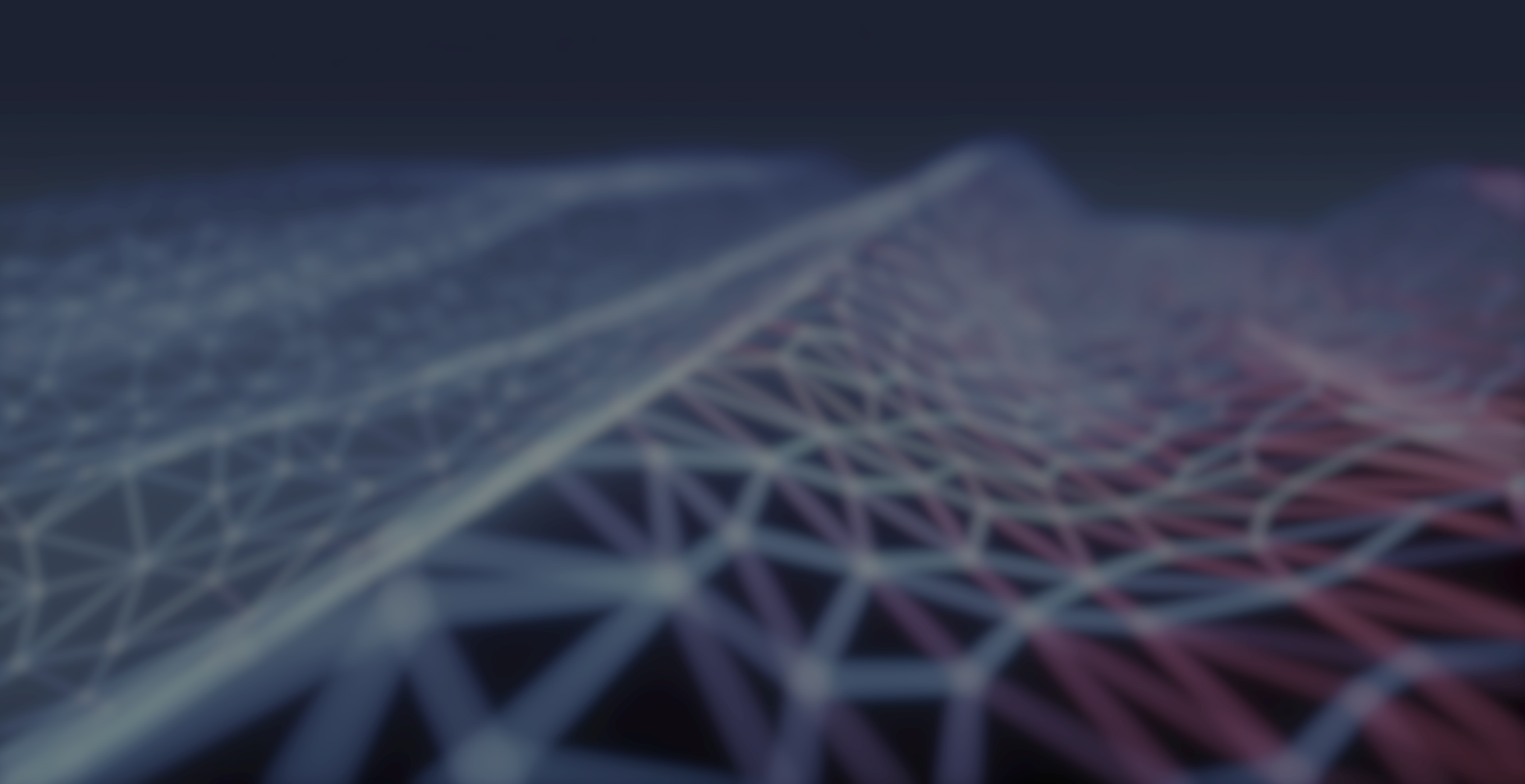 Last Chapters of Zechariah
Here, not punishment, but protection
Earlier to enemies, “I will shake My hand against them, and they shall become spoil for their servants” (2:9b)
The Gospel in Zechariah
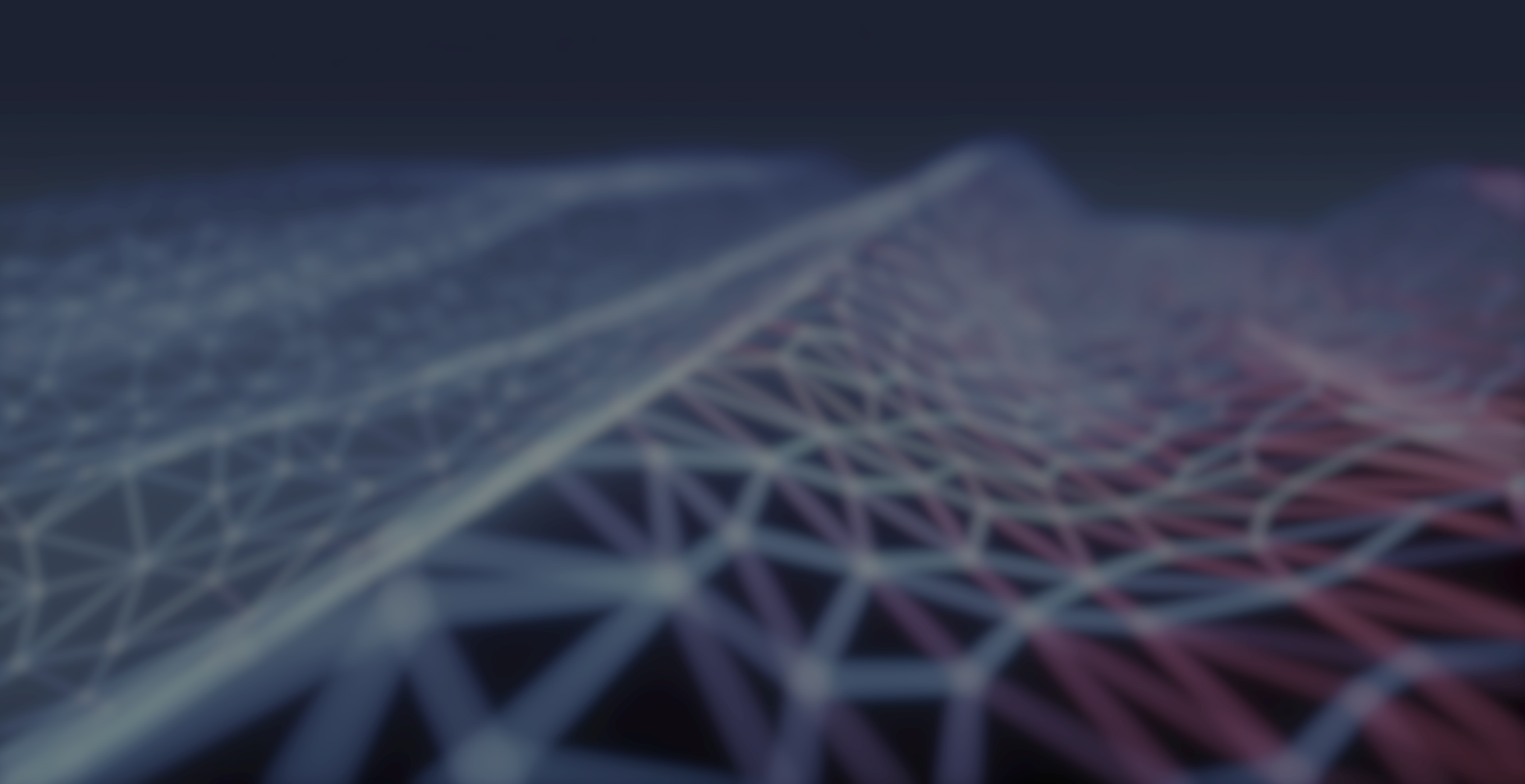 Last Chapters of Zechariah
Any who “lay siege against Judah and Jerusalem” their efforts will be like taking a “cup of drunkenness” (12:2)
They would be “cut in pieces, though all nations of the earth are gathered against it” (12:3)
The Gospel in Zechariah
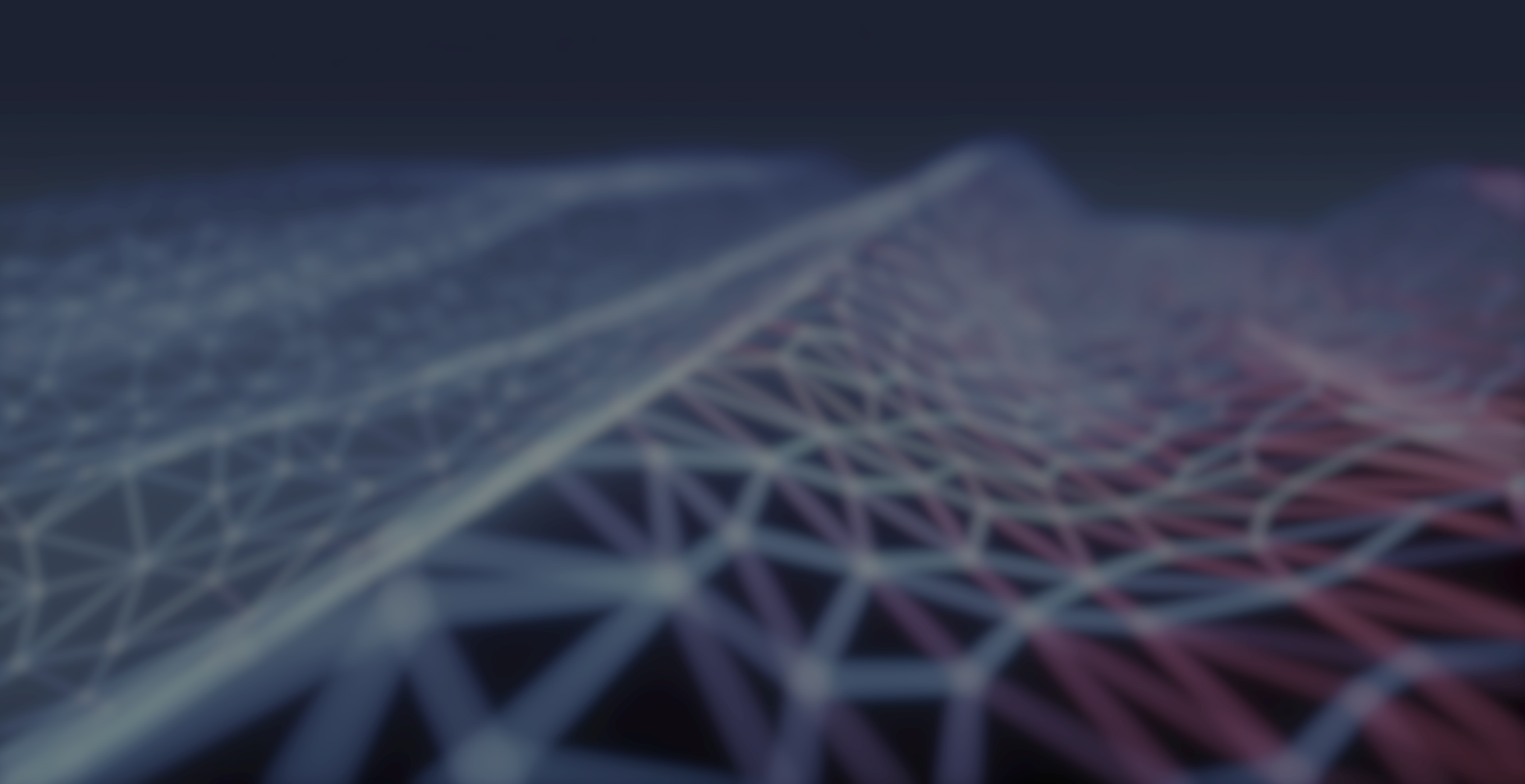 Last Chapters of Zechariah
“In that day the LORD will defend the inhabitants of Jerusalem” (12:8a)
“It shall be in that day that I will seek to destroy all the nations that come against Jerusalem” (12:9)
The Gospel in Zechariah
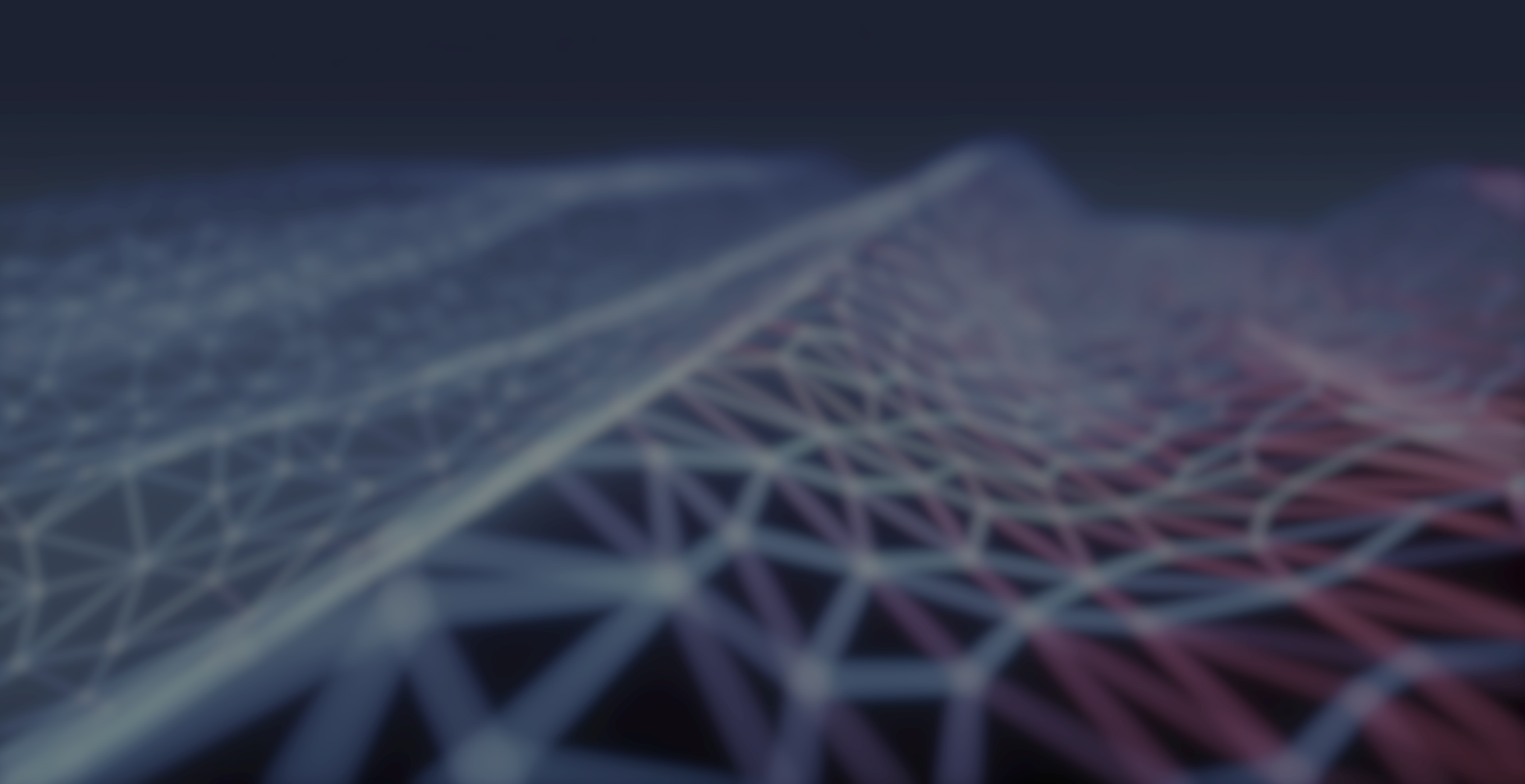 Last Chapters of Zechariah
How will He offer this protection?
“And I will pour on the house of David and on the inhabitants of Jerusalem the Spirit of grace and supplication; then they will look on Me . . .”
The Gospel in Zechariah
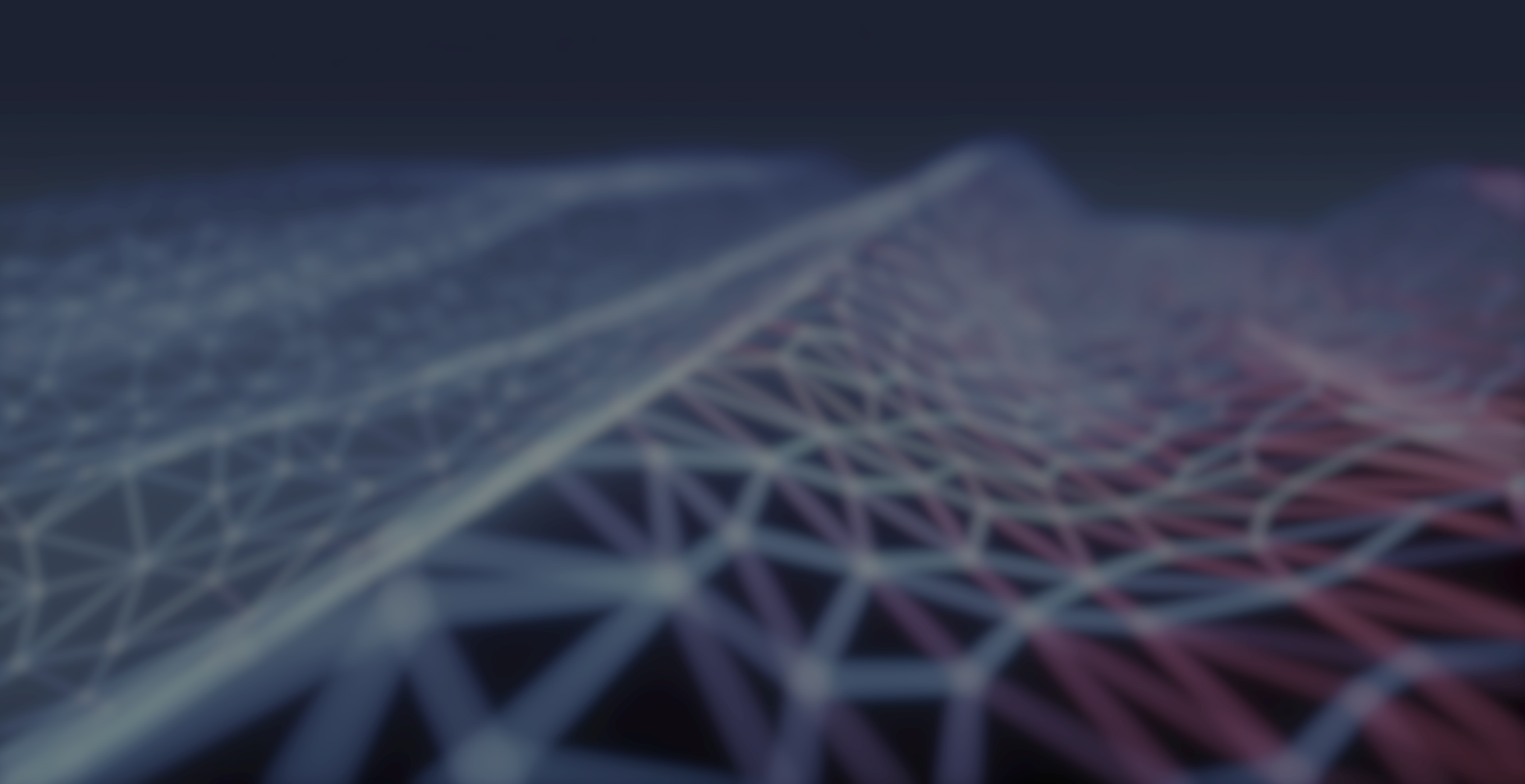 Last Chapters of Zechariah
How will He offer this protection?
“. . . whom they pierced. Yes, they will mourn for Him as one mourns for his only son, and grieve for Him as one grieves for a firstborn” (Zech. 12:10)
John 19:37
The Gospel in Zechariah
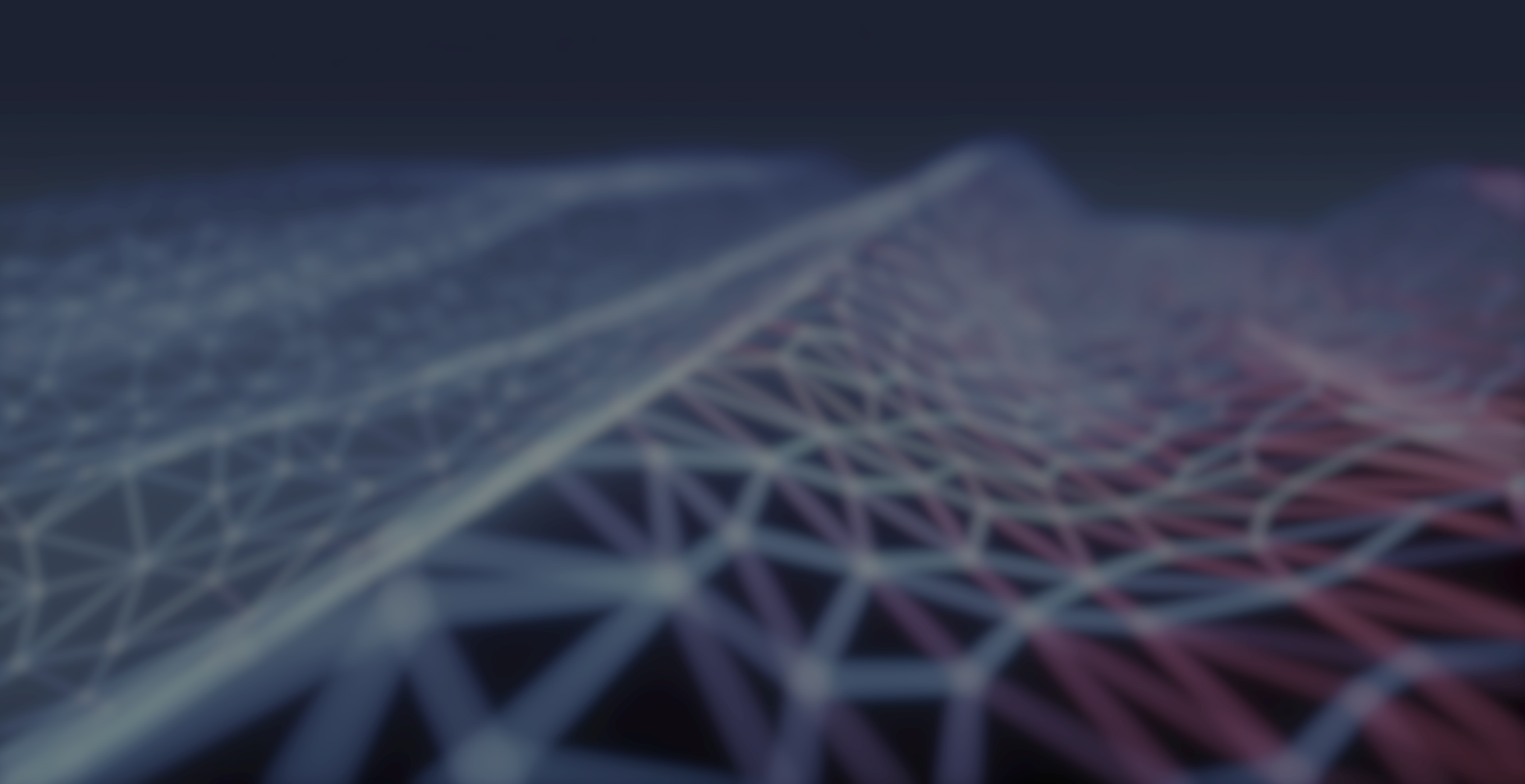 Last Chapters of Zechariah
How will He offer this protection?
AD 70 Doctrine
Mourning over this “pierced” One (12:10-14)—Through whom the “Spirit of grace and supplication” was poured out.
The Gospel in Zechariah
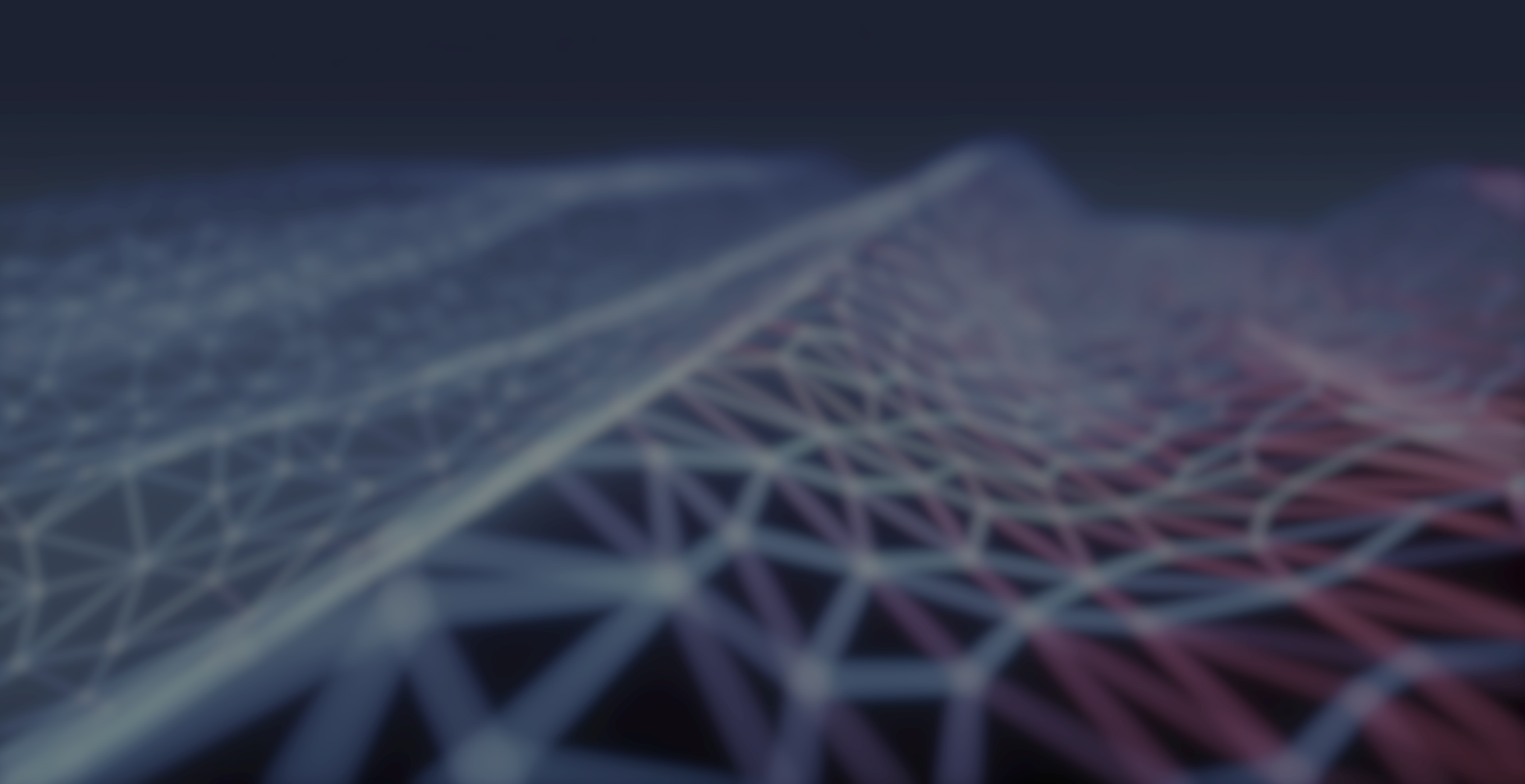 Fountain for Sin and Uncleanness
Zechariah 13:1-2
The “pierced” is the fountain (Jer. 17:13— “The LORD, the fountain of living waters)
John saw the “pierced” One (Rev. 1:7)
Who “loved us and washed us from our sins in His own blood” (Rev. 1:5)
The Gospel in Zechariah
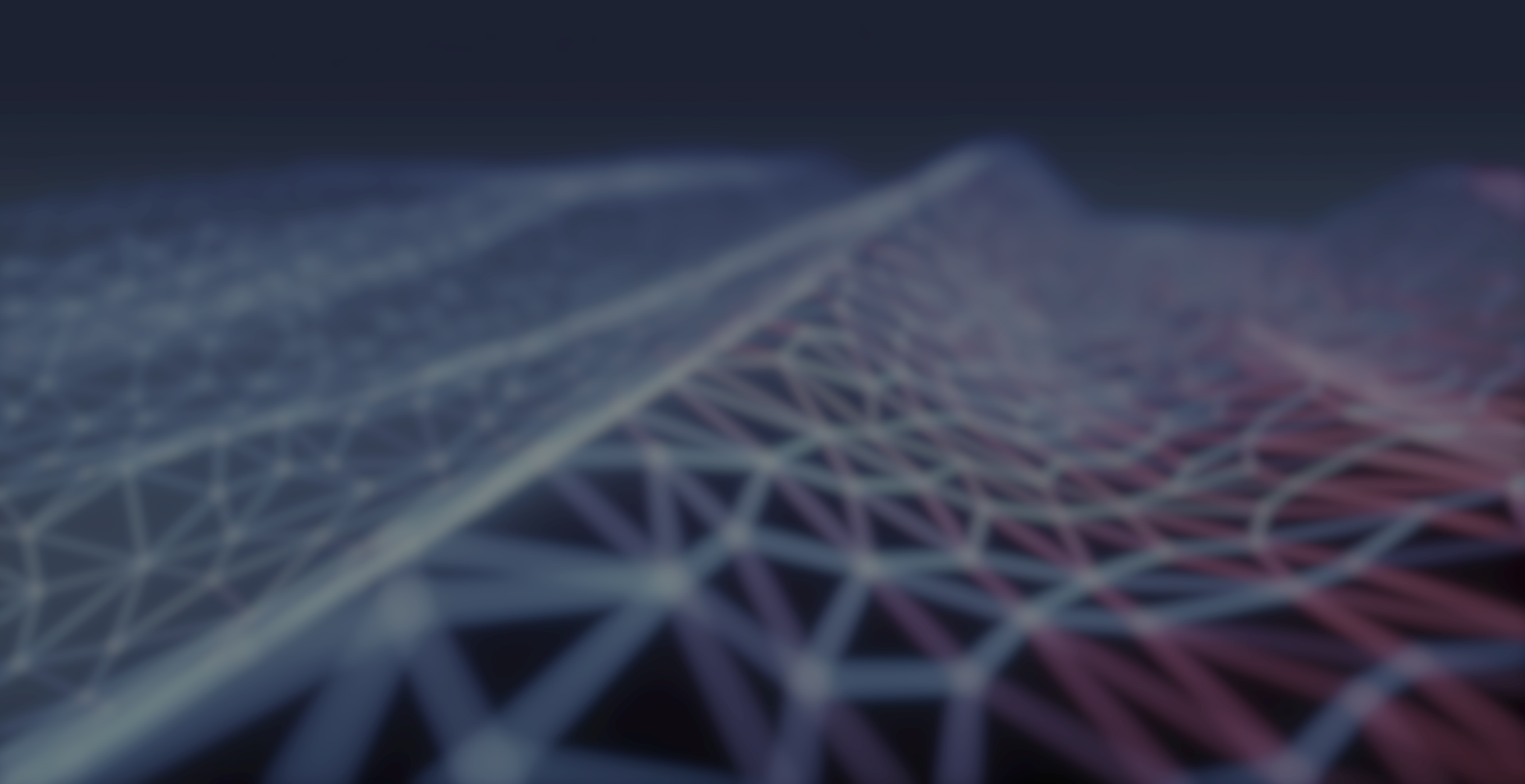 Fountain for Sin and Uncleanness
Zechariah 13:1-2
Spiritual gifts (Joel 2:28-32; Zech. 13:2-6;  1 Cor. 13:8-13) not permanent
Dealing with the cross, its impact, and consequences
The Gospel in Zechariah
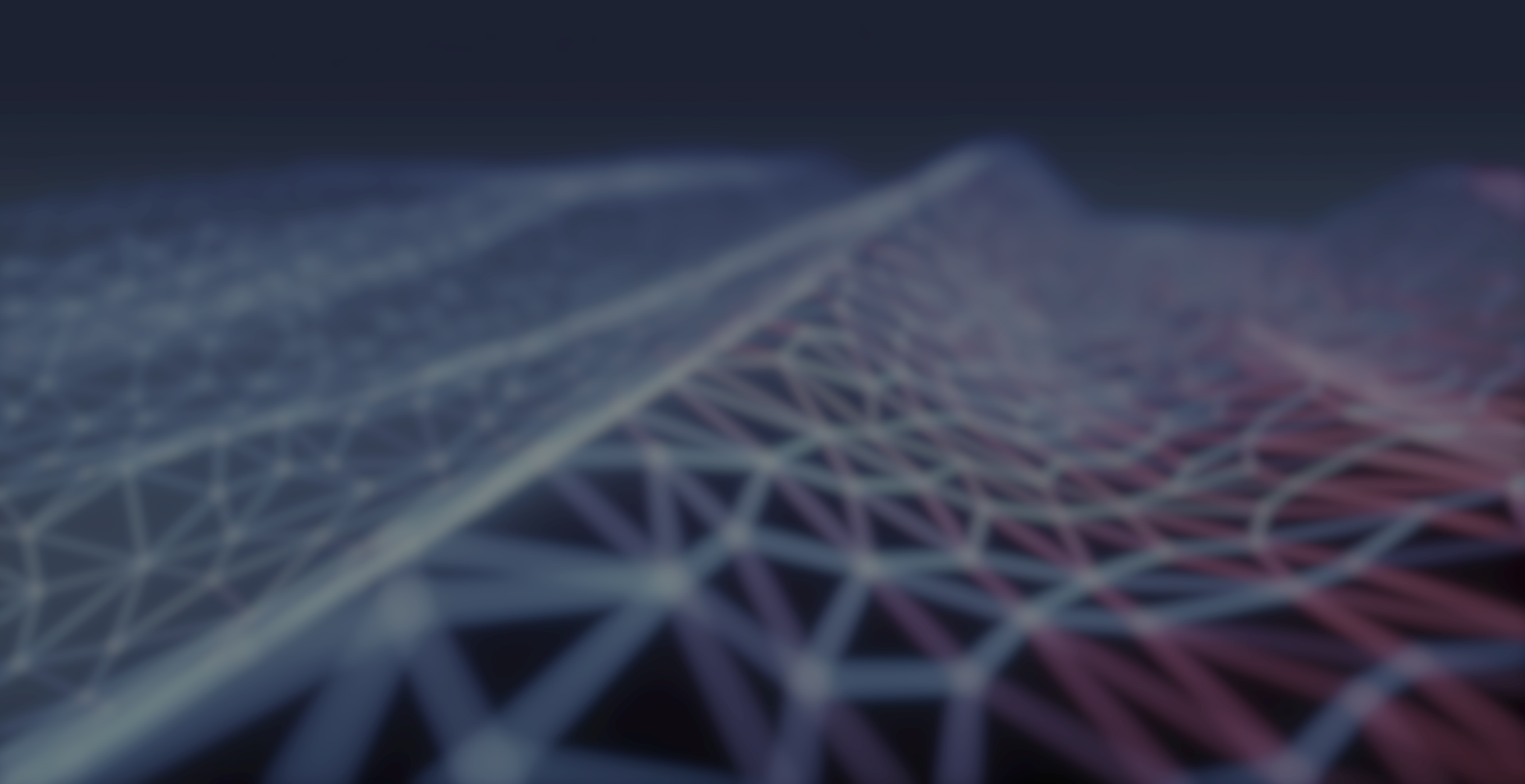 Fountain for Sin and Uncleanness
“‘Awake, O sword, against My Shepherd, against the Man who is My Companion,’ Says the LORD of hosts. ‘Strike the Shepherd, and the sheep will be scattered’” (13:7a)
Jesus: Matthew 26:31; Mark 14:27
The Gospel in Zechariah
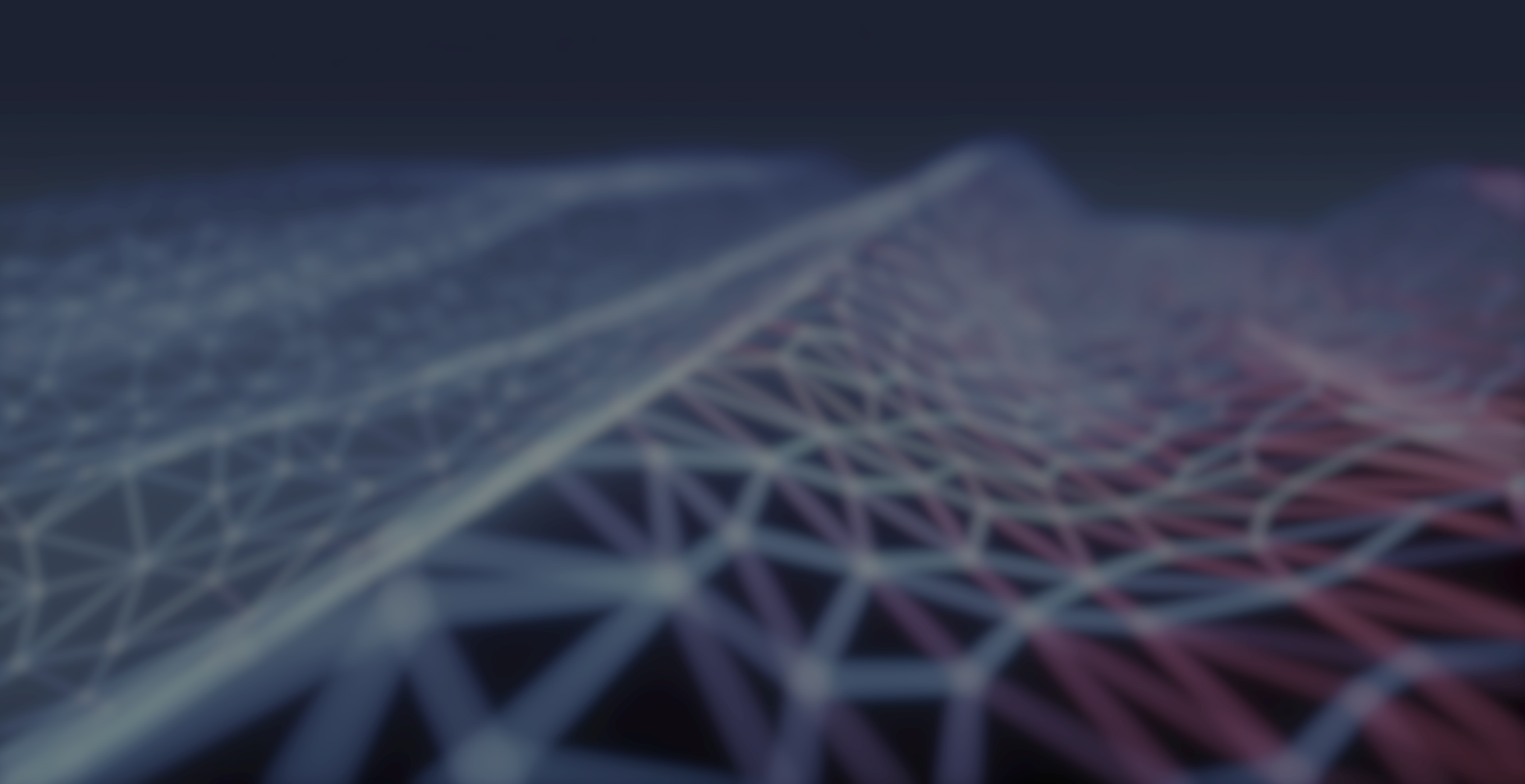 Fountain for Sin and Uncleanness
Results of striking the Shepherd
“Two-thirds in it shall be cut off and die, but one-third shall be left in it” (13:8b)
What is the “it” here?
The Gospel in Zechariah
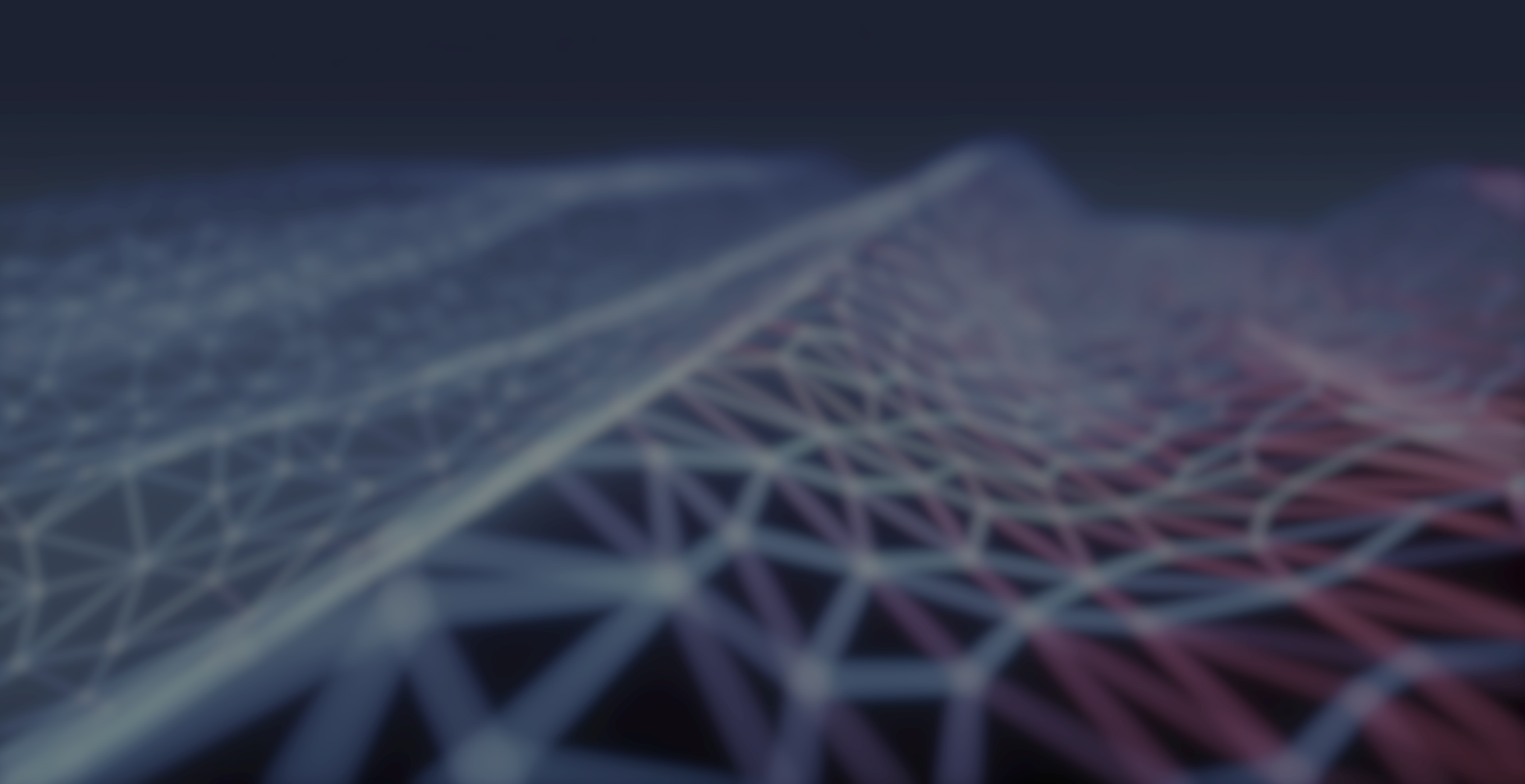 Fountain for Sin and Uncleanness
Results of striking the Shepherd
“I will bring the one-third through the fire, will refine them as silver is refined, and test them as gold is tested. They will call on My name, and I will answer them. I will say, ‘This is My people’; And each one will say, ‘The LORD is my God’” (13:9)
The Gospel in Zechariah
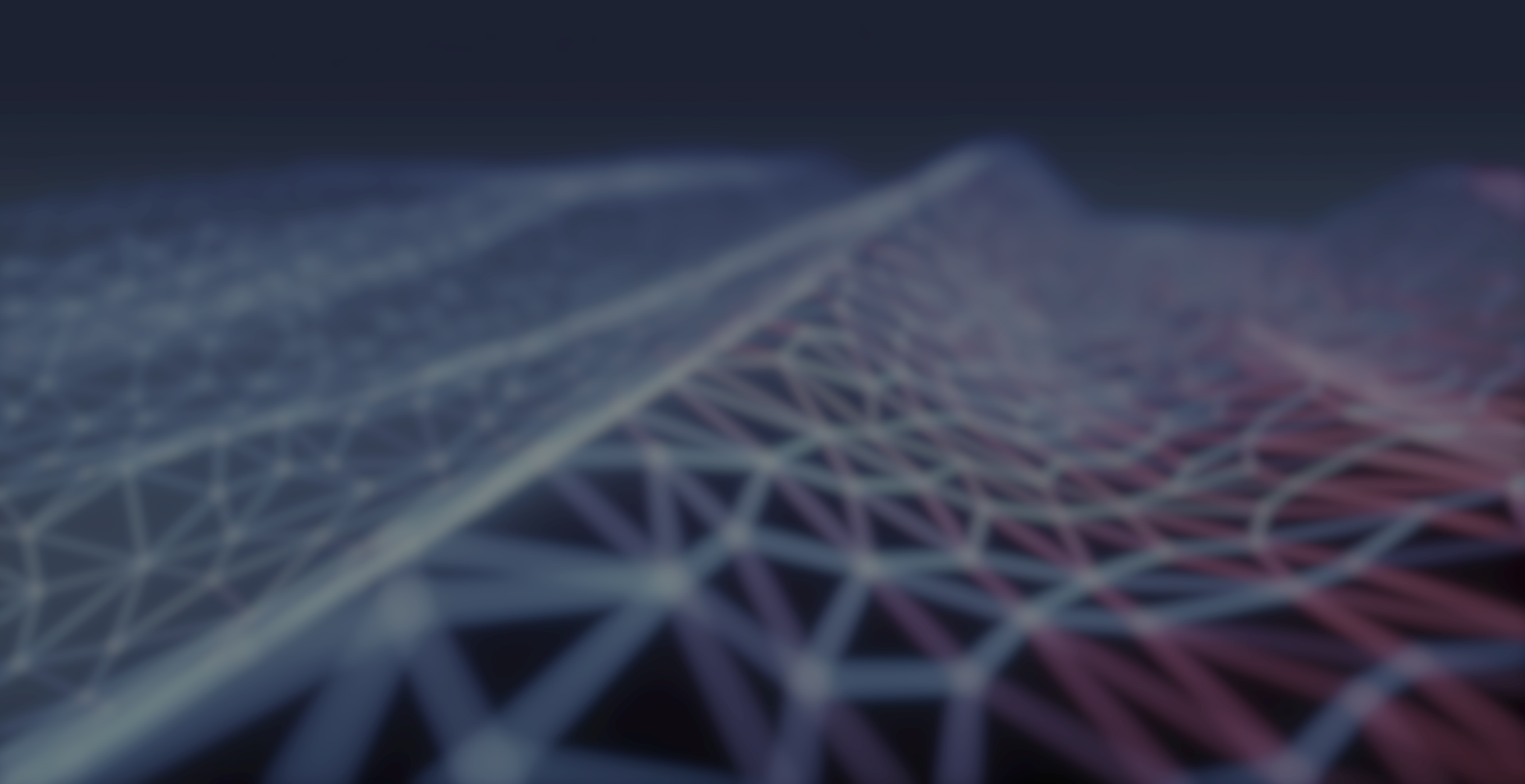 Fountain for Sin and Uncleanness
Results of striking the Shepherd
What is the “it”? Physical Jerusalem?
In AD 70 “one third” was not preserved
Then Christians fled (Matt. 24:15-16)
The Gospel in Zechariah
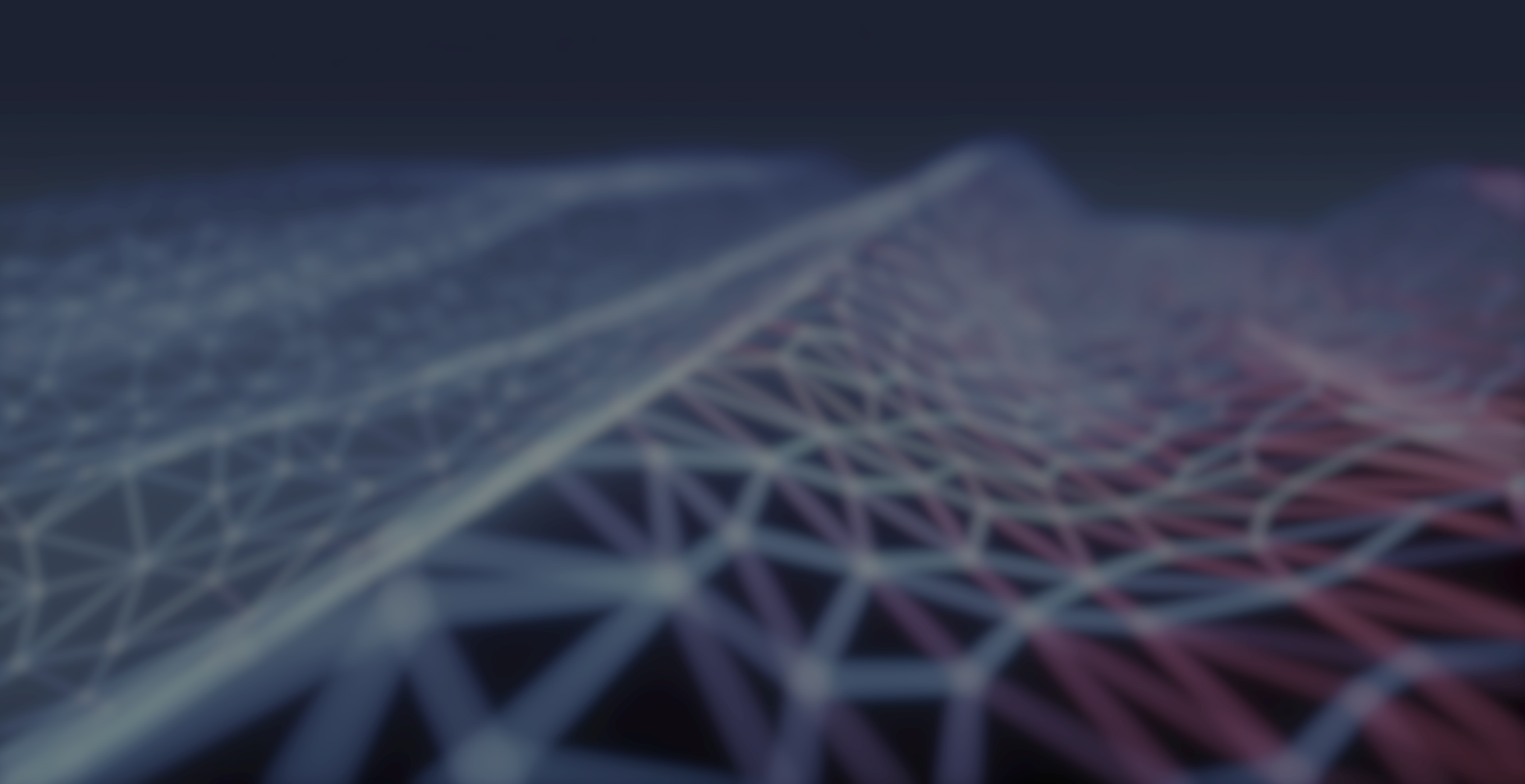 Fountain for Sin and Uncleanness
Results of striking the Shepherd
Spiritual temple (6:13, 15a)—Spiritual fountain (13:1)
Nations “against Jerusalem”—“The LORD will go forth and fight against those nations” (14:3; cf. Rev. 2:16— “fight against them with the sword of My mouth”)
The Gospel in Zechariah
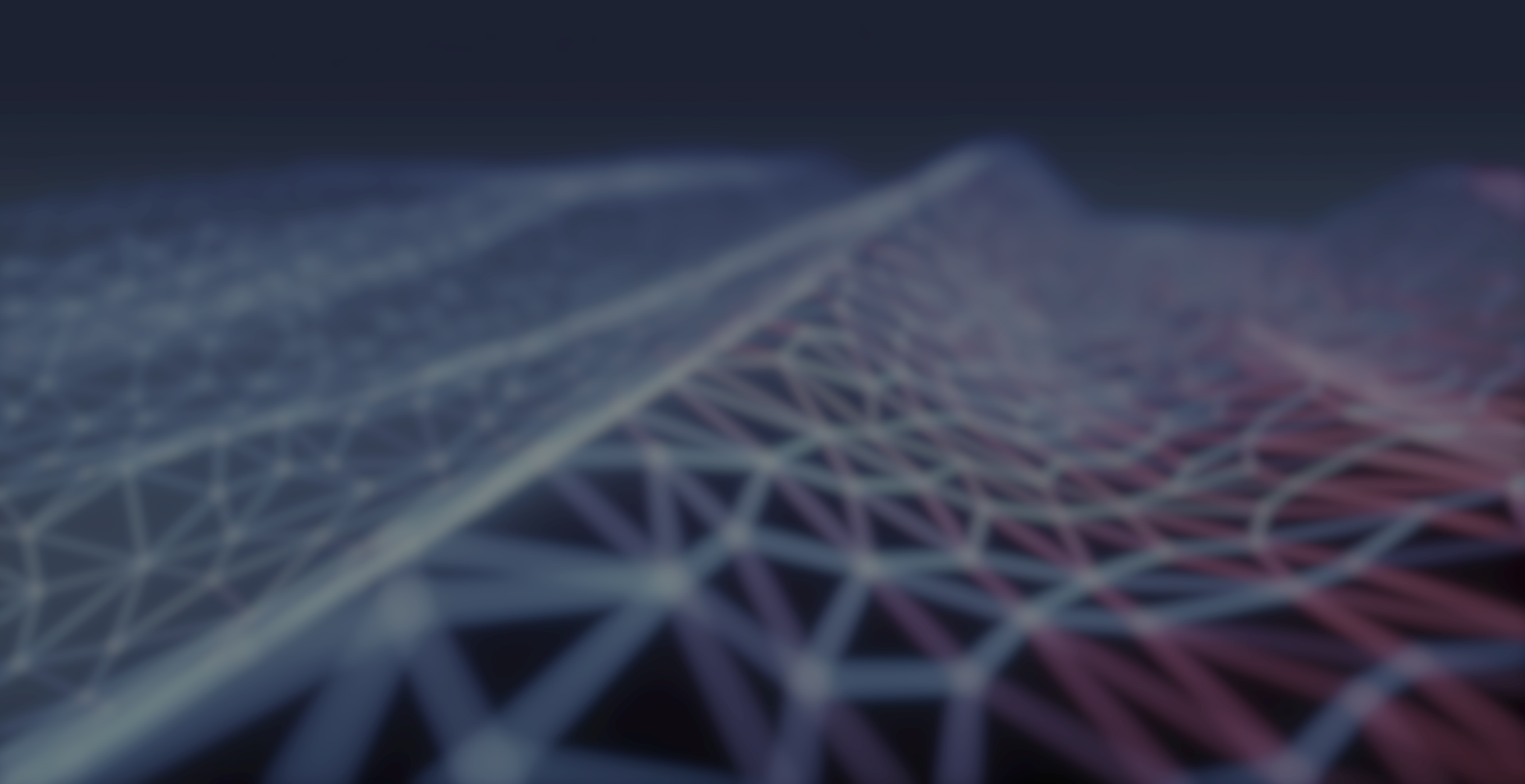 Fountain for Sin and Uncleanness
Results of striking the Shepherd
Mount of Olives split in two (14:4)
“Living waters” flow “from Jerusalem” to Dead Sea and Mediterranean Sea (14:8)
“He who believes in Me, as the Scripture has said, out of his heart will flow rivers of living water” (John 7:38)
The Gospel in Zechariah
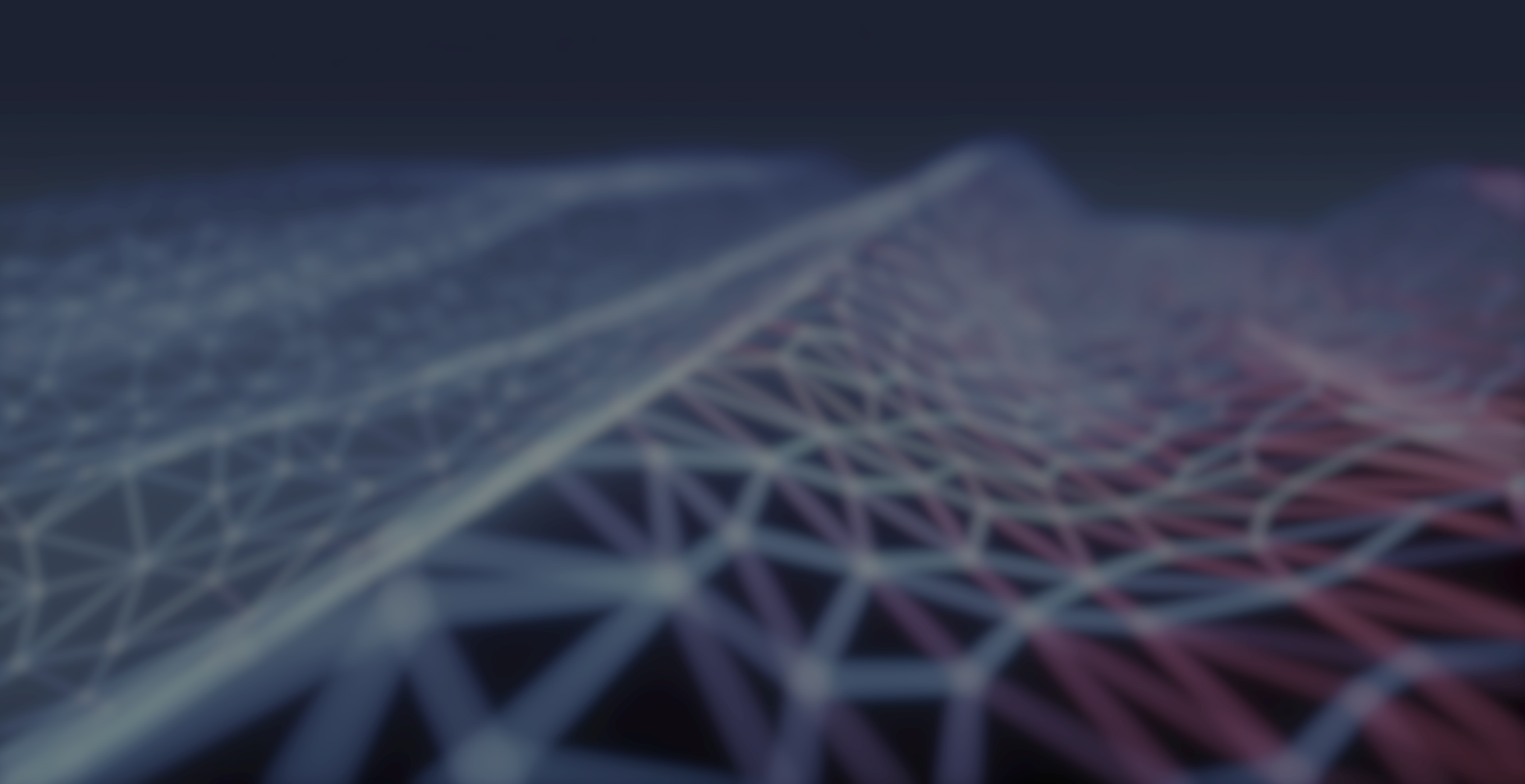 Fountain for Sin and Uncleanness
Results of striking the Shepherd
This is talking about spiritual Jerusalem (Heb. 12:22-24)
It will face persecution; some will fall away (cf. 14:2b)
The Gospel in Zechariah
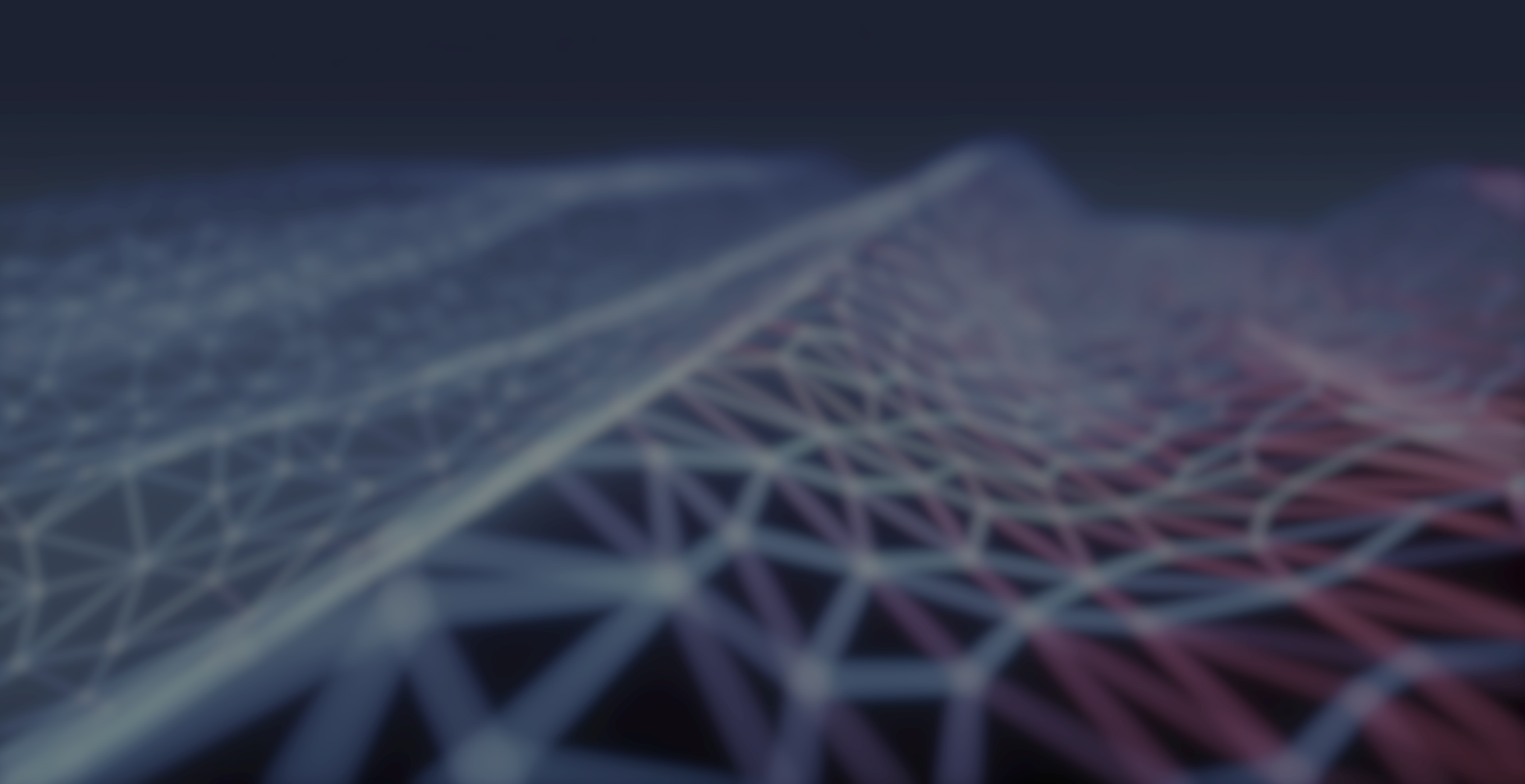 Fountain for Sin and Uncleanness
Results of striking the Shepherd
But God will preserve His people
“The people shall dwell in it; and no longer shall there be utter destruction, but Jerusalem shall be safely inhabited”  (14:11)
The Gospel in Zechariah
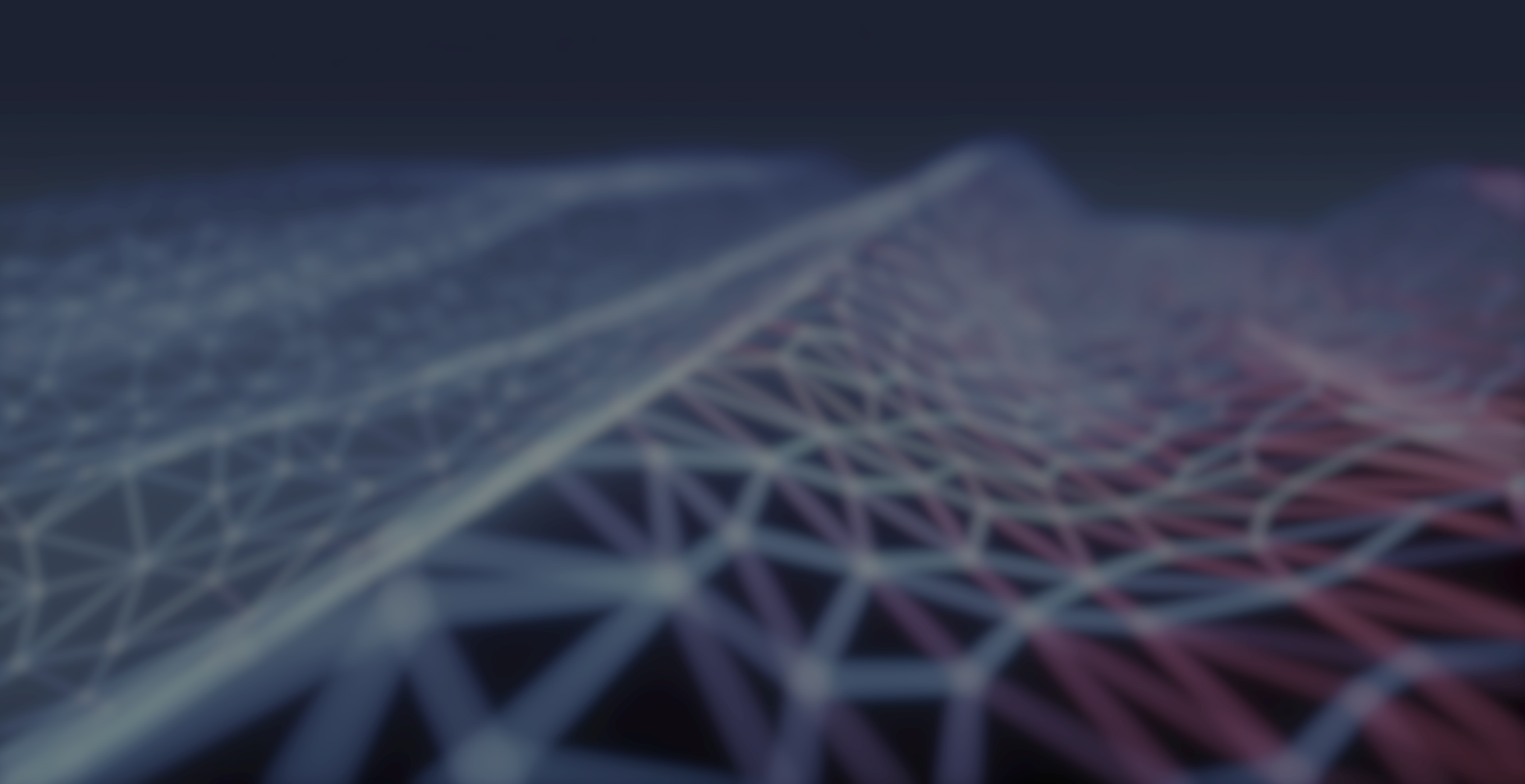 What Should We Take Away?
God offers encouragement, promise, and warning to His people
God knew what would happen to Jesus and His church
Jesus is the BRANCH, the pierced One, the fountain, the Shepherd, the King